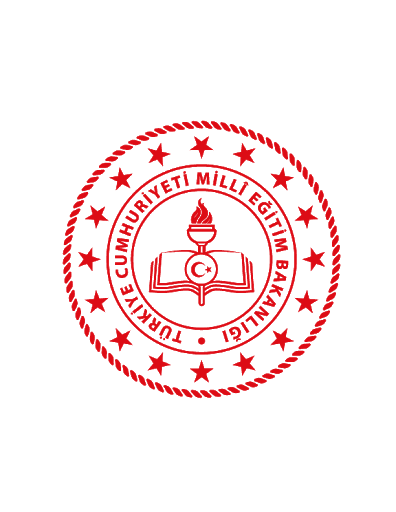 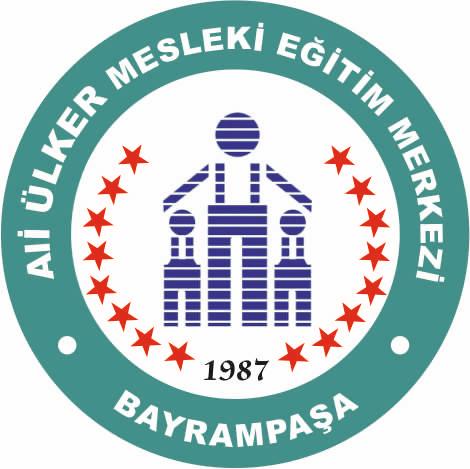 ALİ ÜLKER
MESLEKİ EĞİTİM MERKEZİ
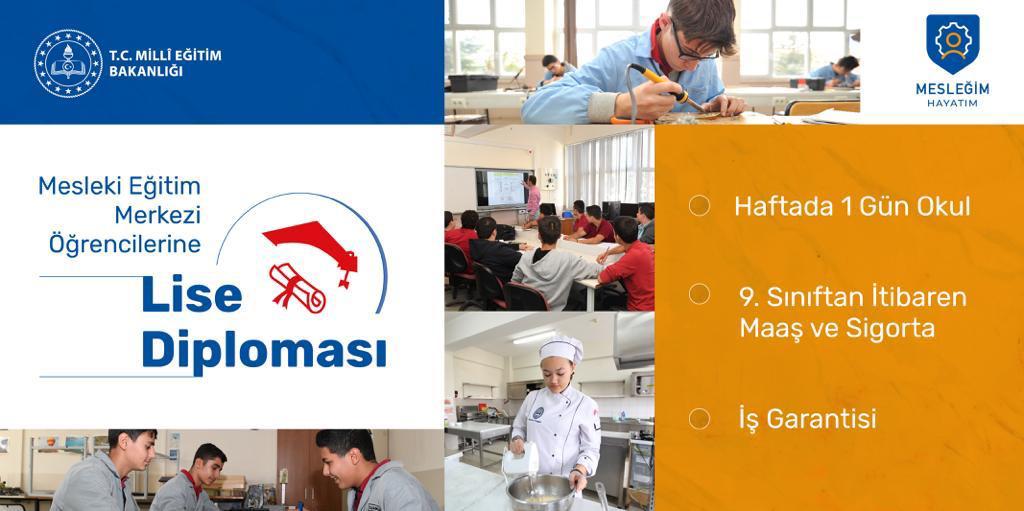 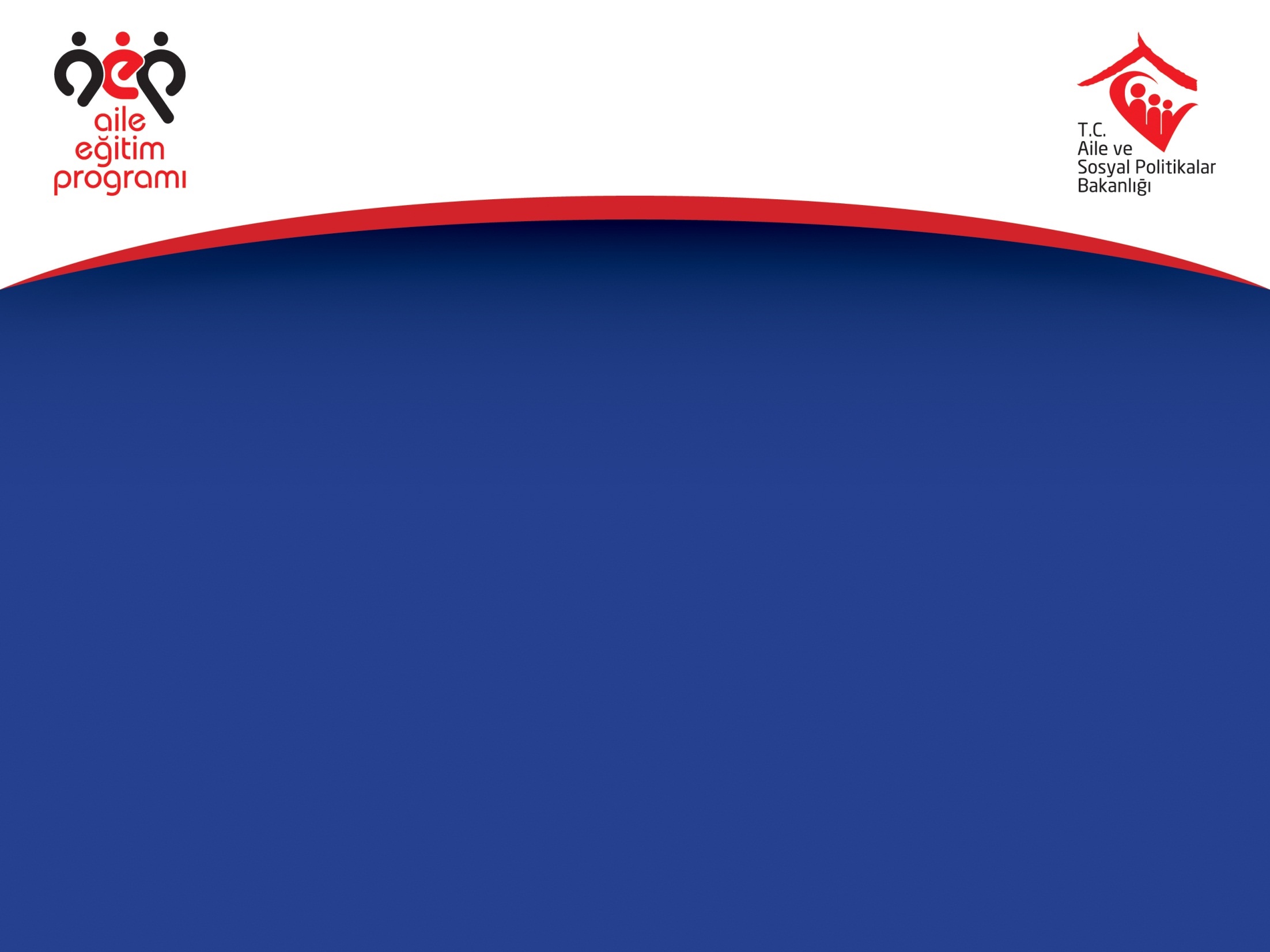 Ahilik'ten geleceğe mesleki eğitim
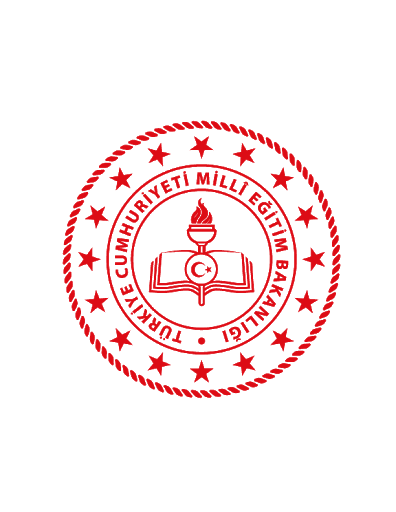 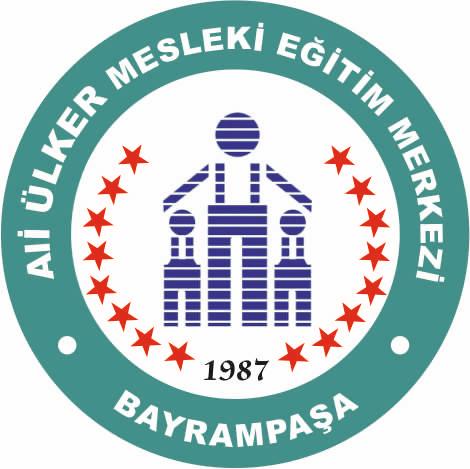 ALİ ÜLKER
MESLEKİ EĞİTİM MERKEZİ
www.aliulkermem.meb.k12.tr
0 212 618 00 89
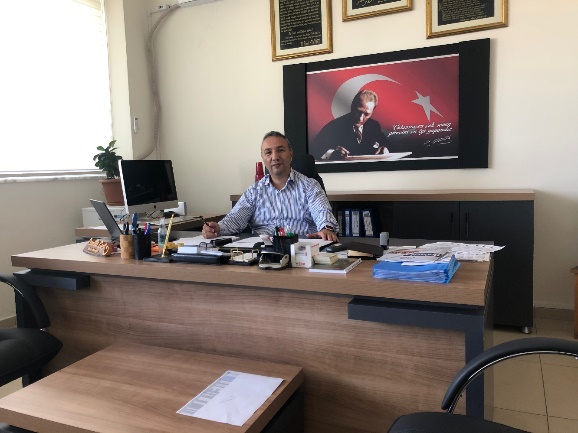 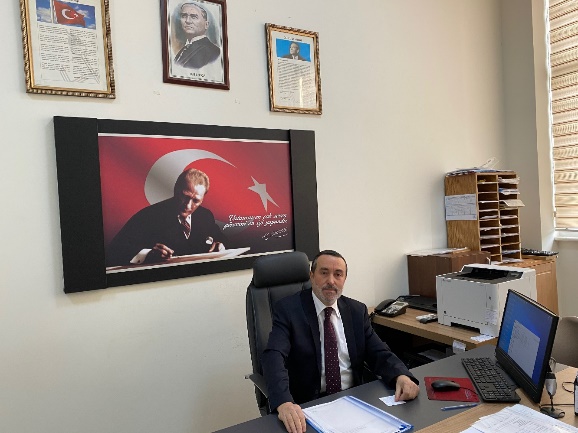 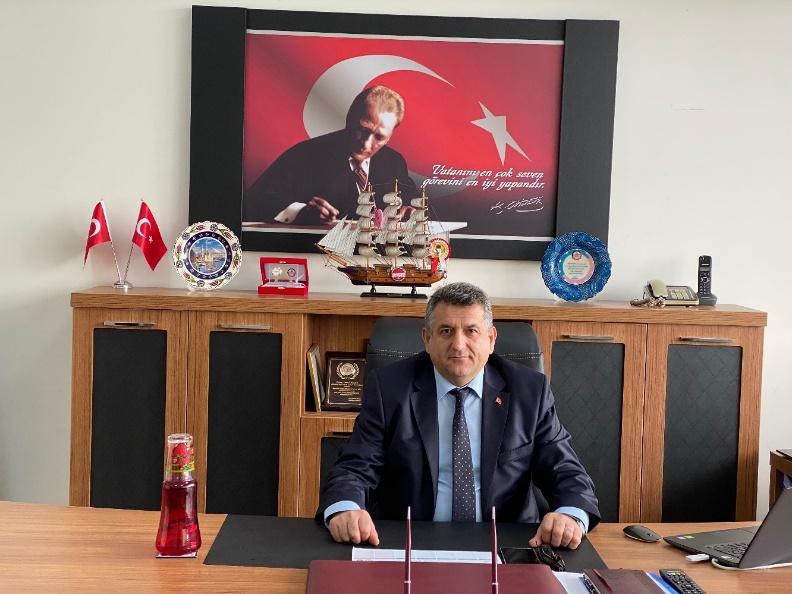 Cumali GEÇİT
Müdür  Yardımcısı
Gökay ERGÜN
Müdür  Yardımcısı
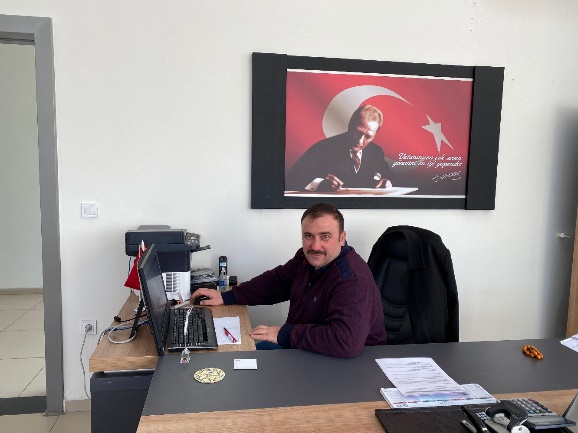 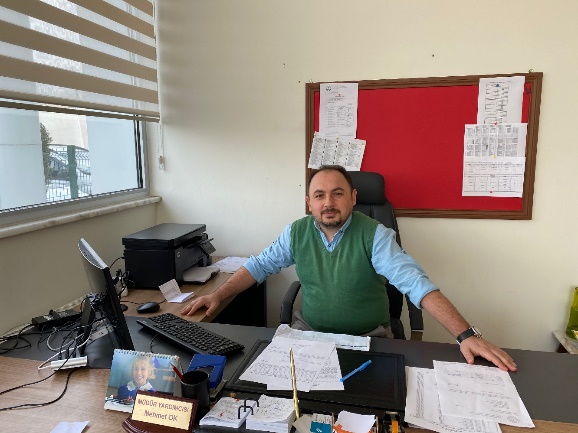 Hasan ARSLAN 
Merkez Müdürü
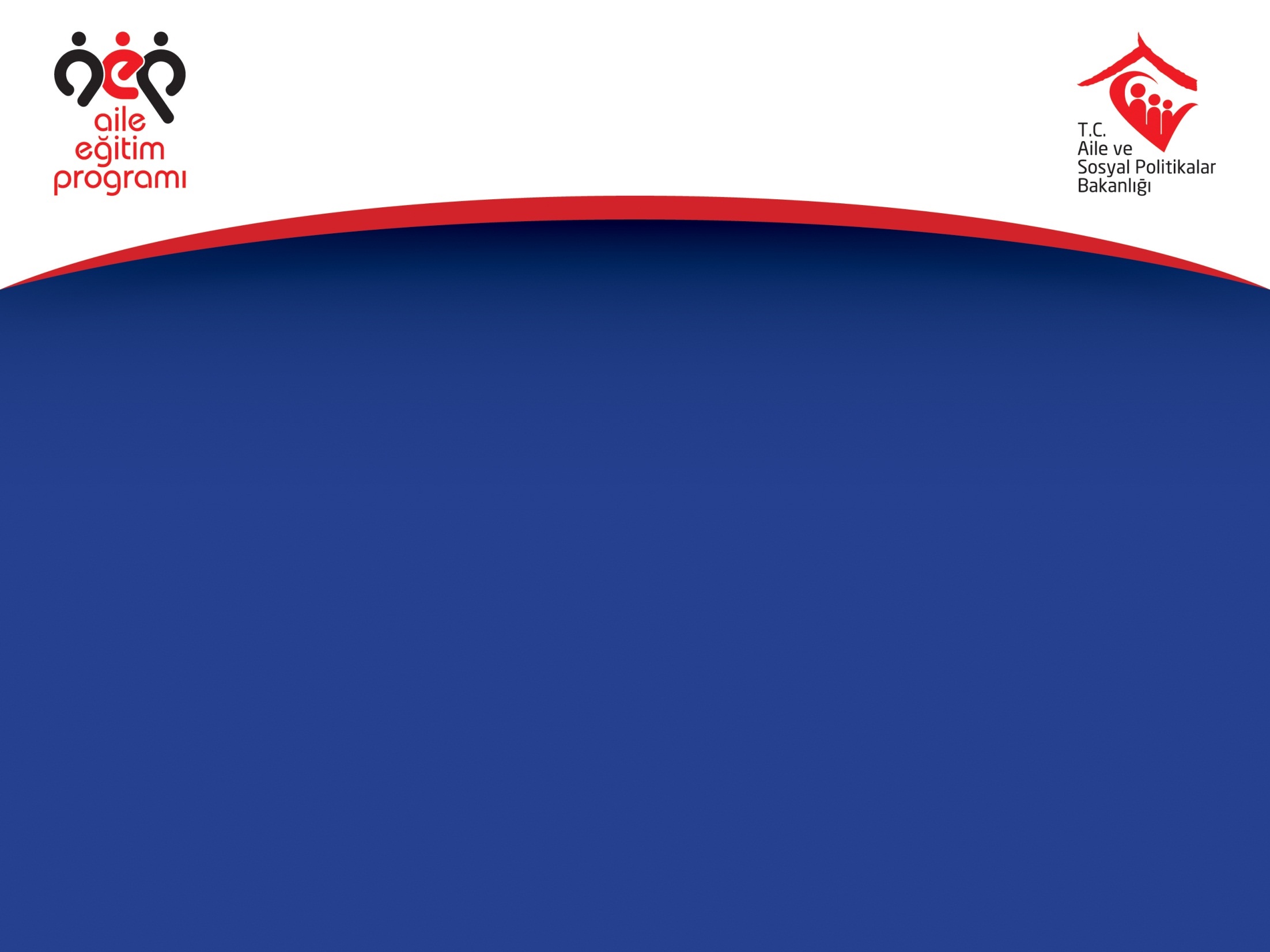 Mehmet OK
Müdür  Yardımcısı
Ercan ÖZYURT
Müdür  Yardımcısı
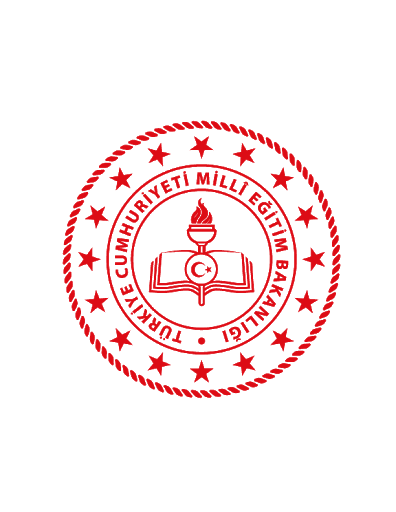 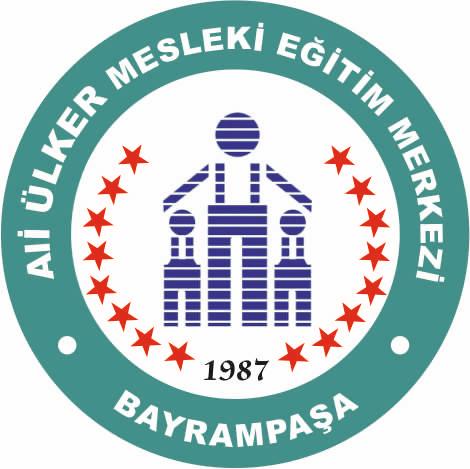 ALİ ÜLKER
MESLEKİ EĞİTİM MERKEZİ
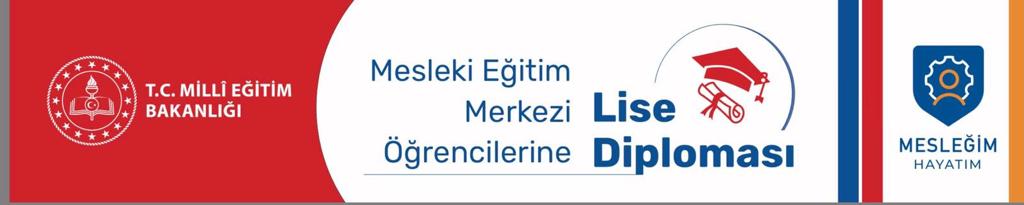 aliulkermem.meb.k12.tr
0 212 618 00 89
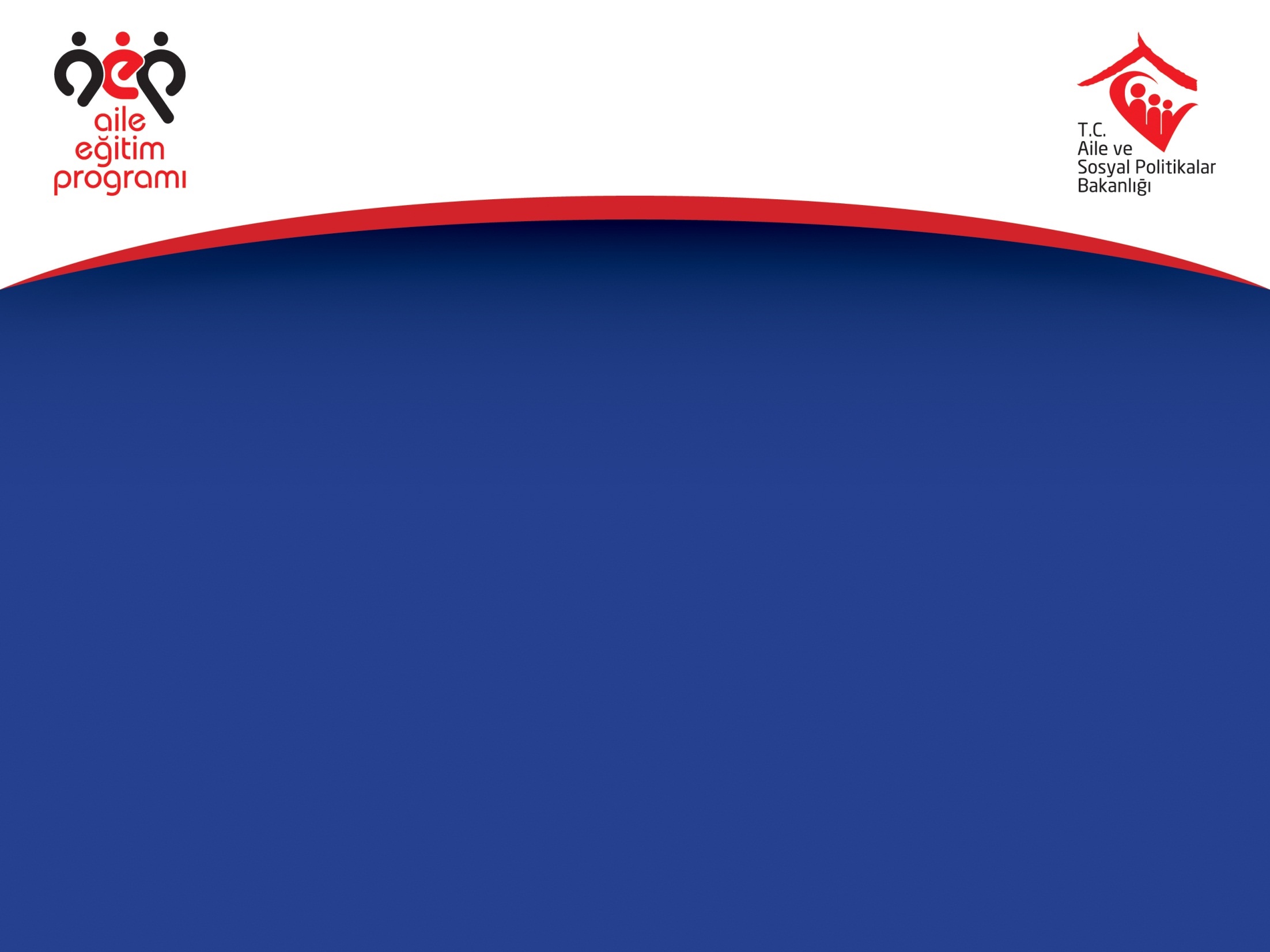 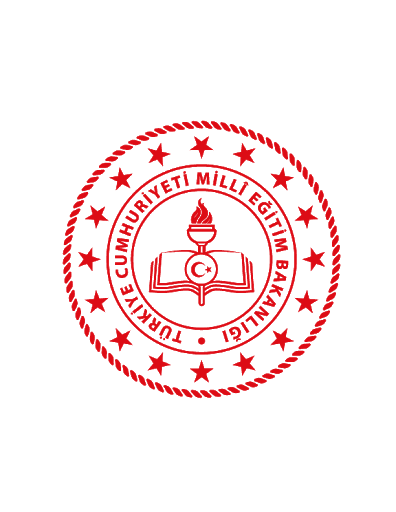 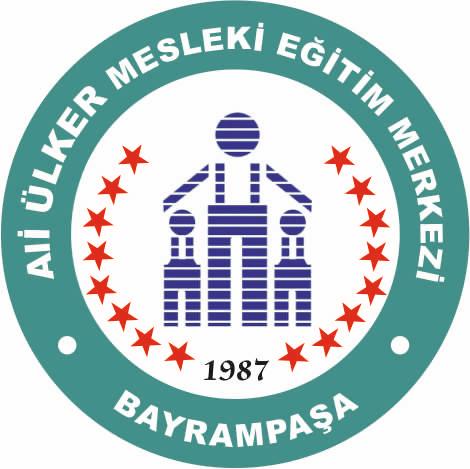 ALİ ÜLKER
MESLEKİ EĞİTİM MERKEZİ
Elektrik-Elektronik Teknolojisi Alanı
	Elektrik Tesisatı ve Pano Montörlüğü
	Elektrikli Ev Aletleri Teknik Servis
Güzellik ve Saç Bakım Hizmetleri Alanı
	Kadın Kuaförlüğü
	Erkek Kuaförlüğü
	Cilt Bakımı ve Makyaj
Makine Teknolojisi Alanı
	Bilgisayarlı Makine İmalatı (CNC)
Motorlu Araçlar Teknolojisi Alanı
	Otomotiv Elektromekanik
	Otomotiv Boya
	Otomotiv Gövde
	Otomotiv Elektrikçiliği
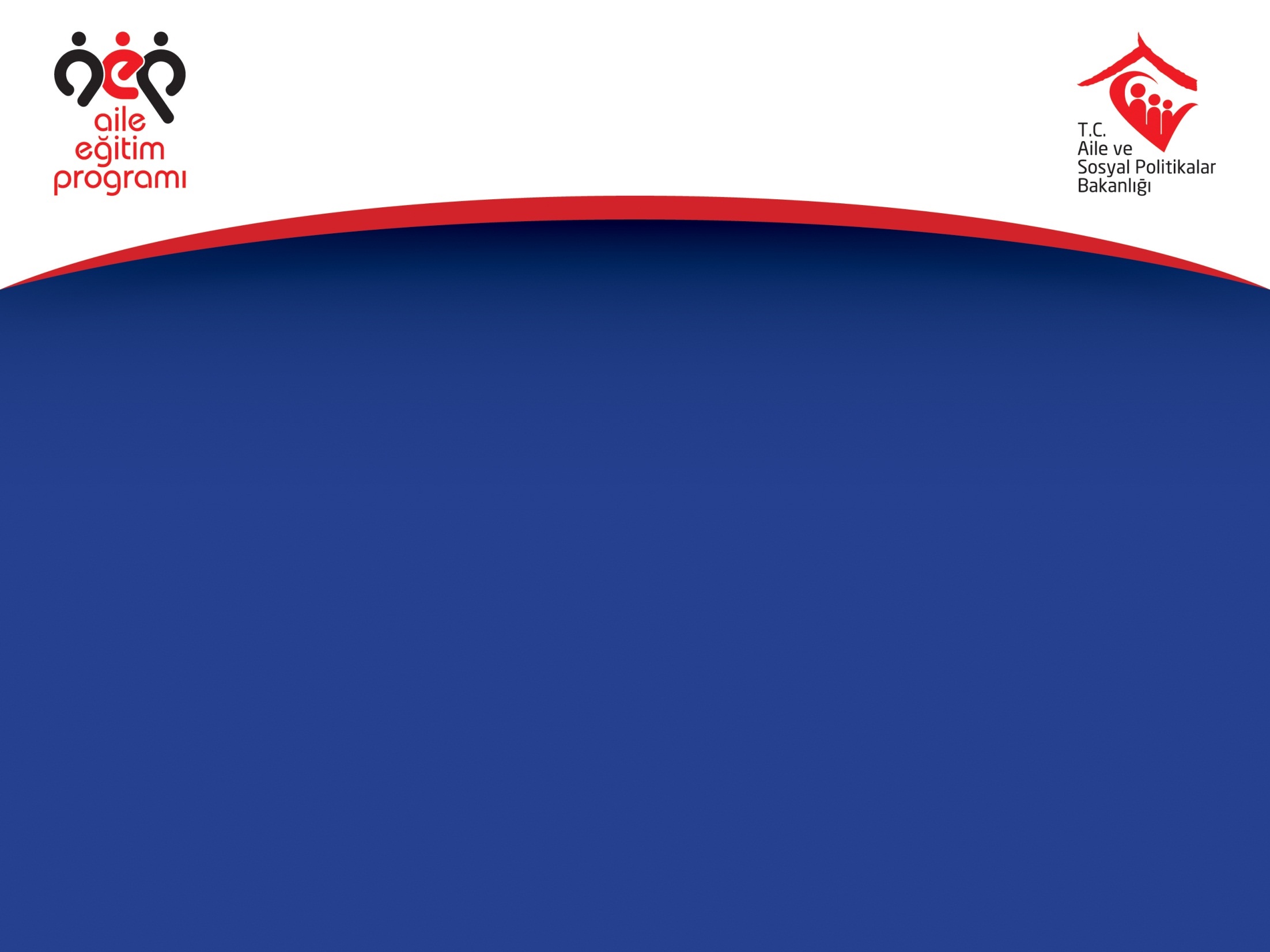 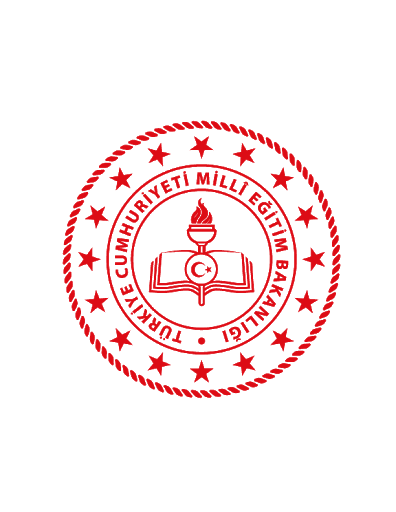 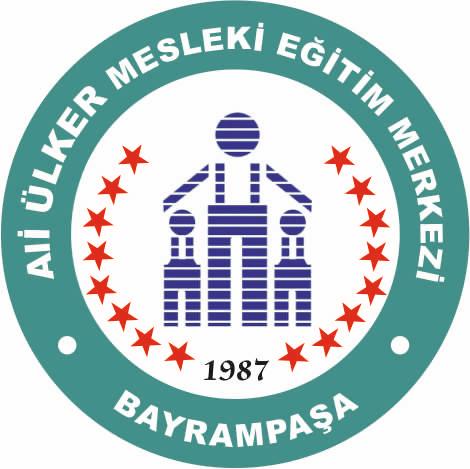 ALİ ÜLKER
MESLEKİ EĞİTİM MERKEZİ
Mesleki Eğitim Merkezinde Öğrenci Olmak
8 yıllık Ortaokul veya İmam Hatip Ortaokulu mezunu olmak gerekir
Eğitim görmek istediği meslekte, bir işyeri sahibi ile Çıraklık Sözleşmesi imzalamak (Bu işyerinde en az bir kişide usta öğreticilik belgesi olmalı).
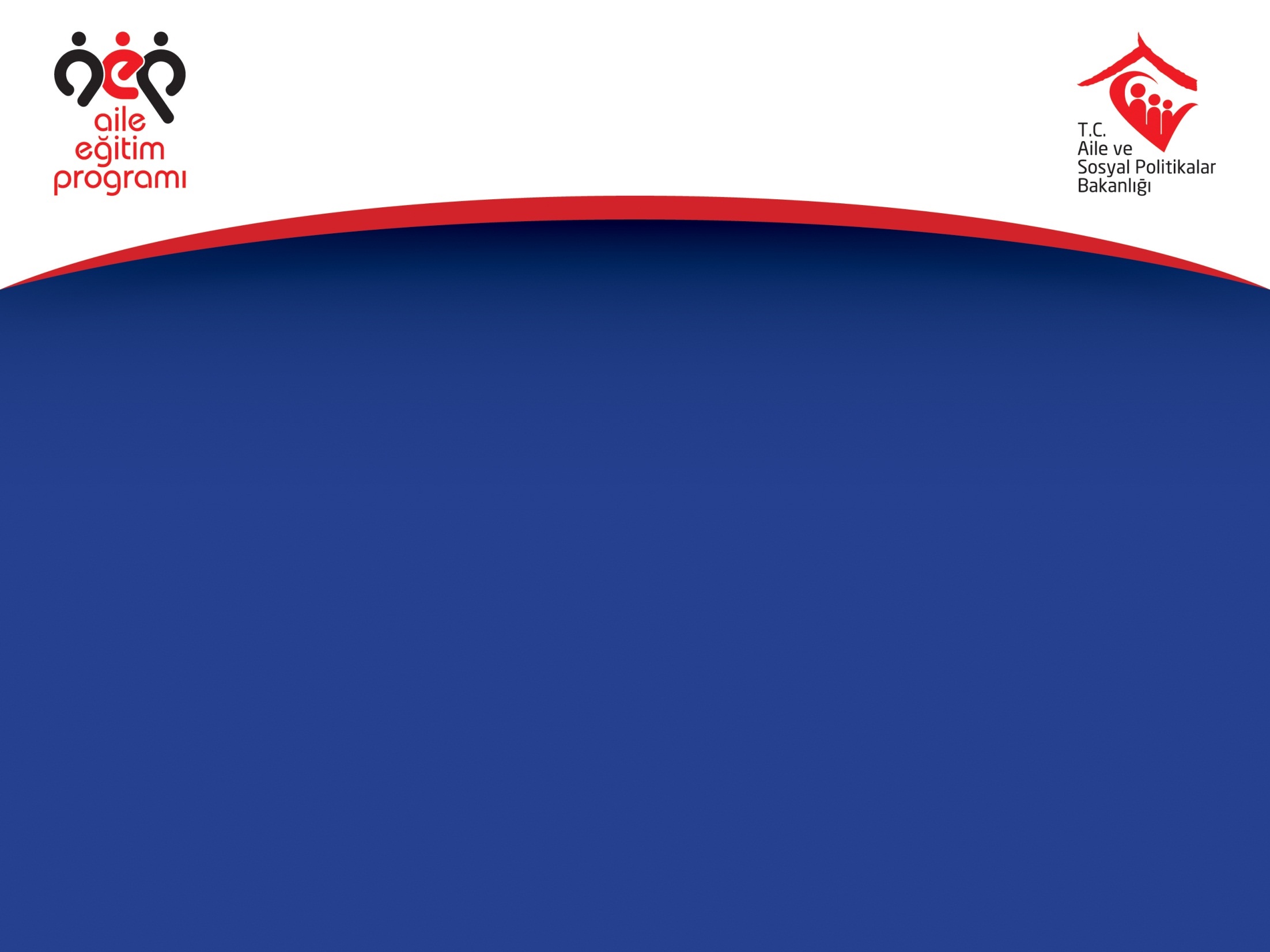 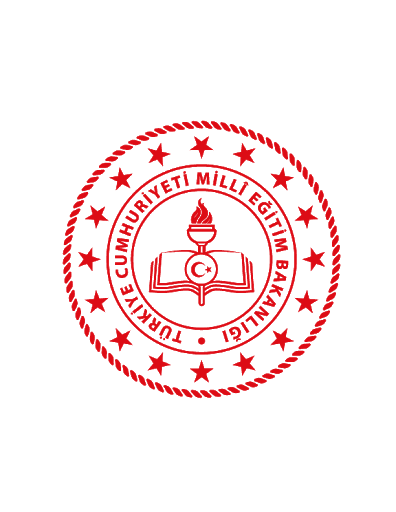 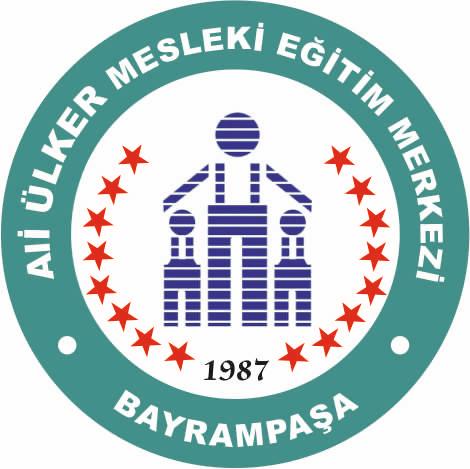 ALİ ÜLKER
MESLEKİ EĞİTİM MERKEZİ
Mesleki Eğitim Merkezinde Öğrenci Olmak
Şuandaki yürürlükteki yönetmeliğe göre Mesleki Eğitim Merkezlerine Kayıtlar Aralık ayının son gününe kadar devam eder.

	Sonrasında da kayıtlar devam eder ancak bu öğrencilerin okul eğitimi sonraki Eğitim Öğretim yılında başlar.
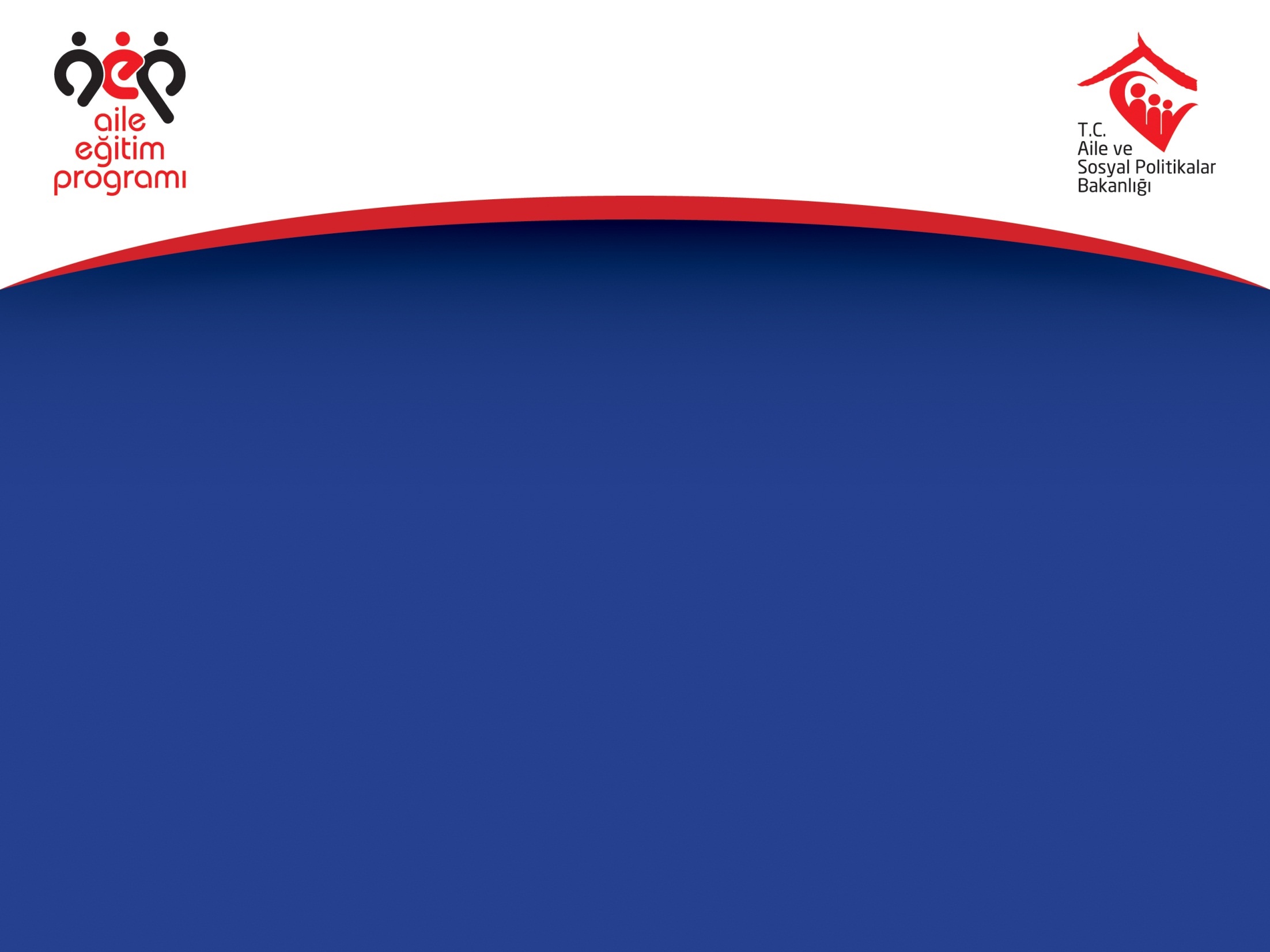 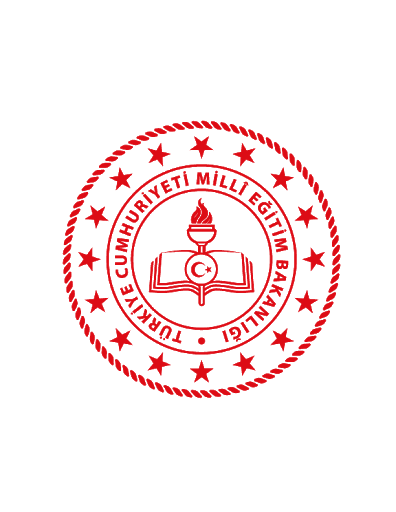 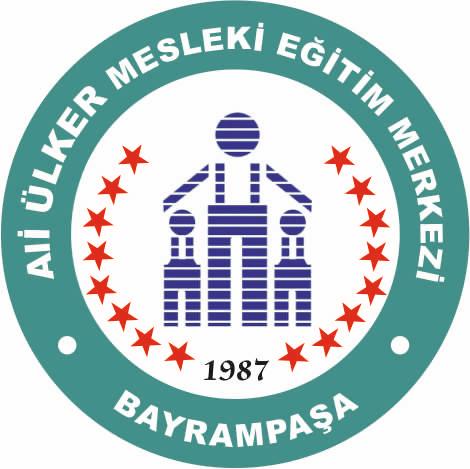 ALİ ÜLKER
MESLEKİ EĞİTİM MERKEZİ
Mesleki Eğitim Merkezinde Öğrenci Olmak
Öğrenciler 9. sınıfın sonuna kadar Alan, 10. sınıf sonuna kadar Dal değişikliği yapabilirler.
Her işyeri değişikliğinde, çalışacağı işletme ile sözleşme imzalamak zorundadır.
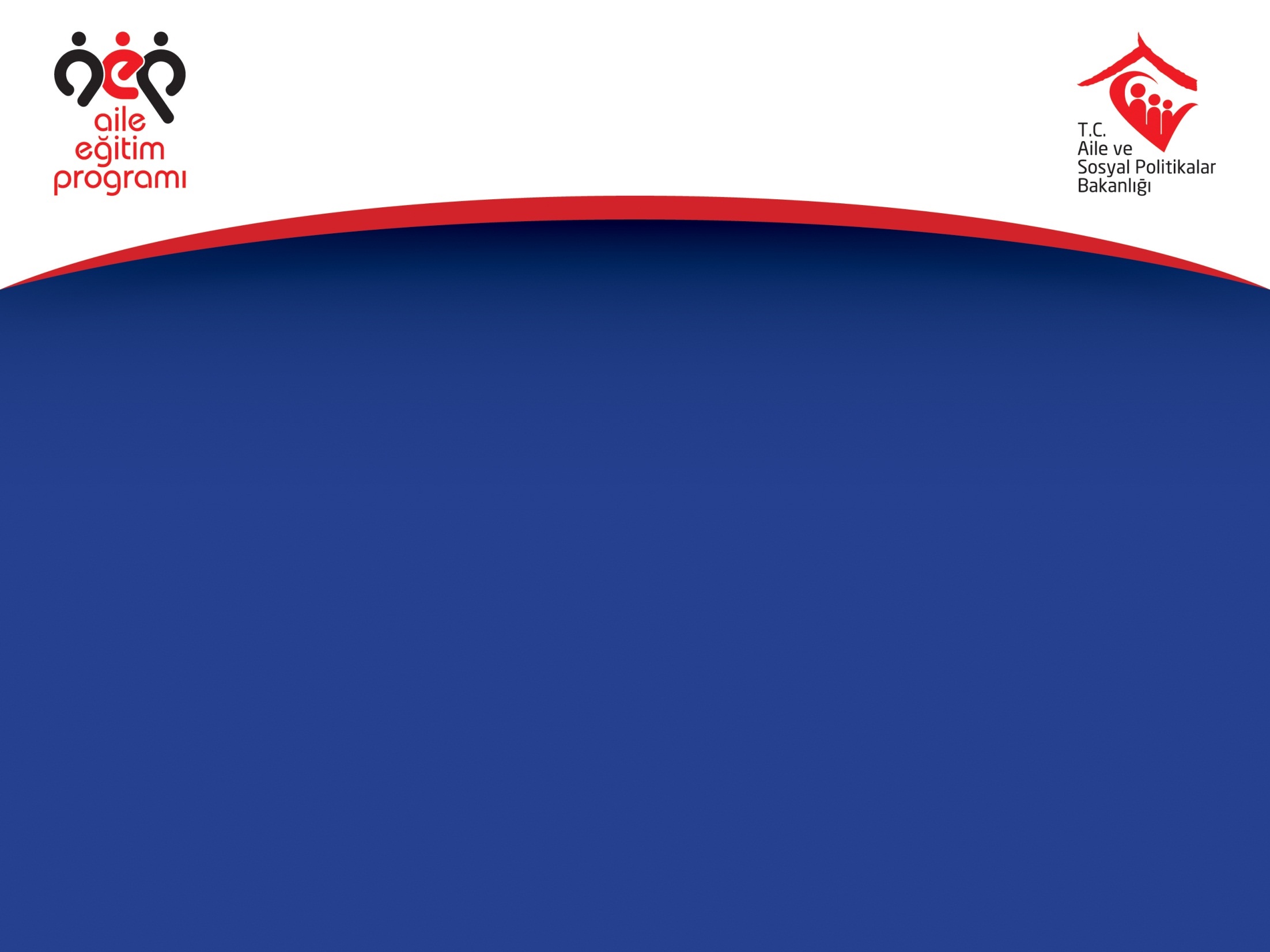 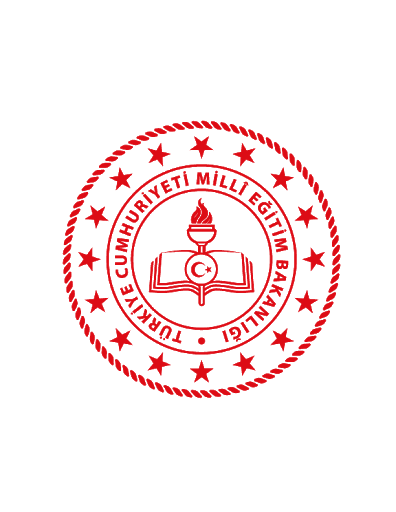 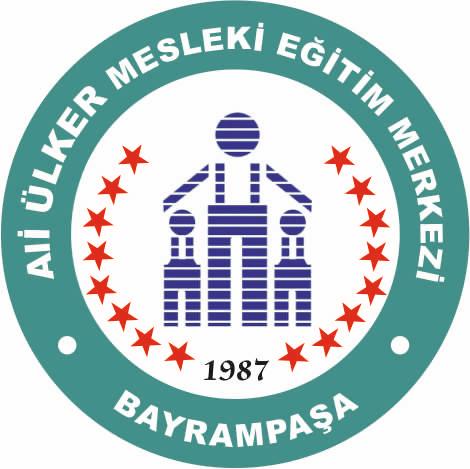 ALİ ÜLKER
MESLEKİ EĞİTİM MERKEZİ
Mesleki Eğitim Merkezinde Öğrenci Olmak
Okulumuzda Kültür dersi olarak;
Türk Dili ve Edebiyatı
Matematik
Din Kültürü ve Ahlak Bilgisi
Tarih
İnkılap Tarihi
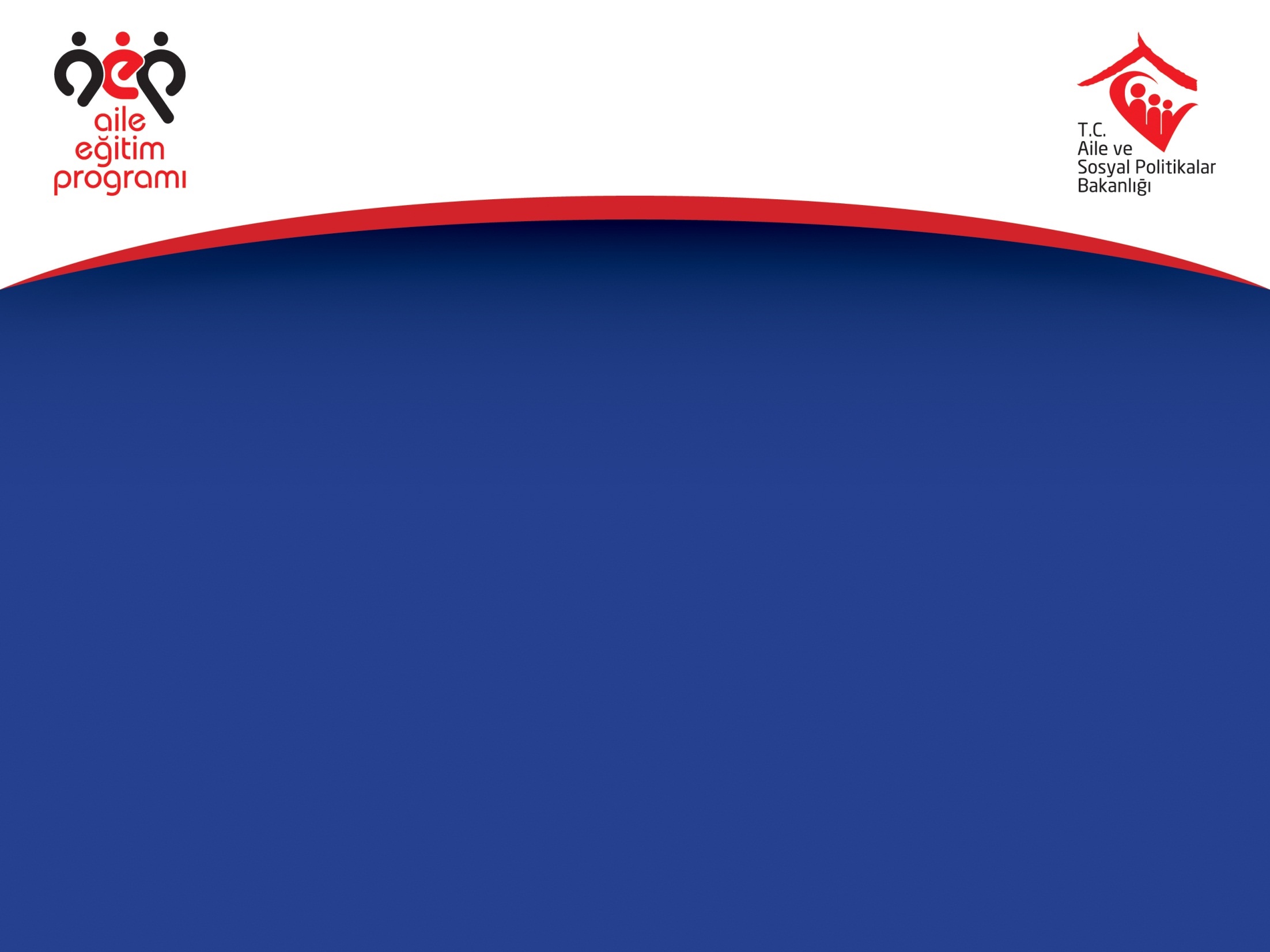 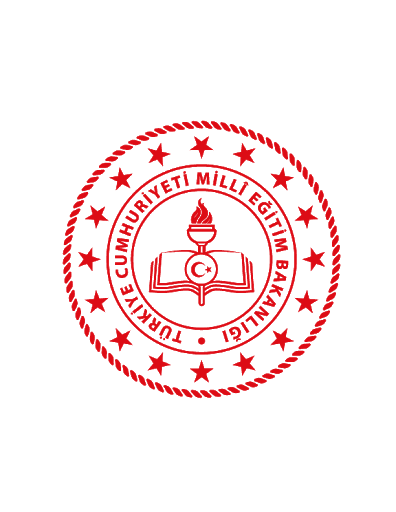 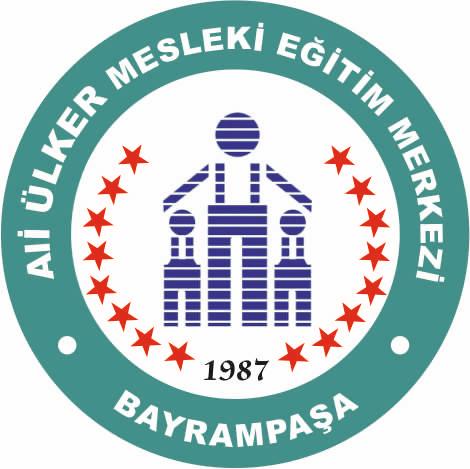 ALİ ÜLKER
MESLEKİ EĞİTİM MERKEZİ
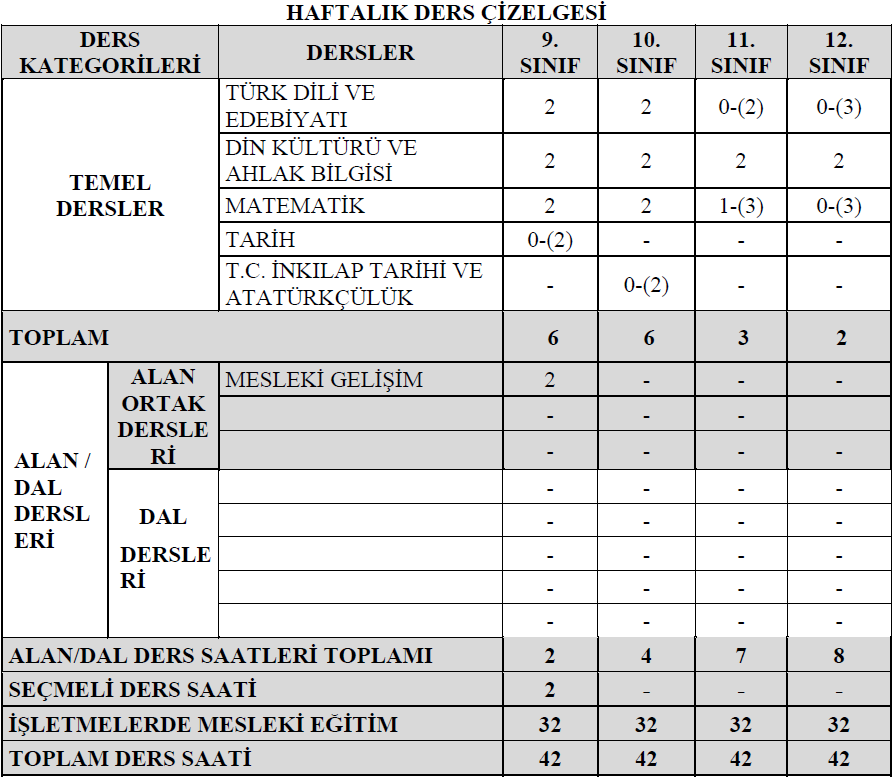 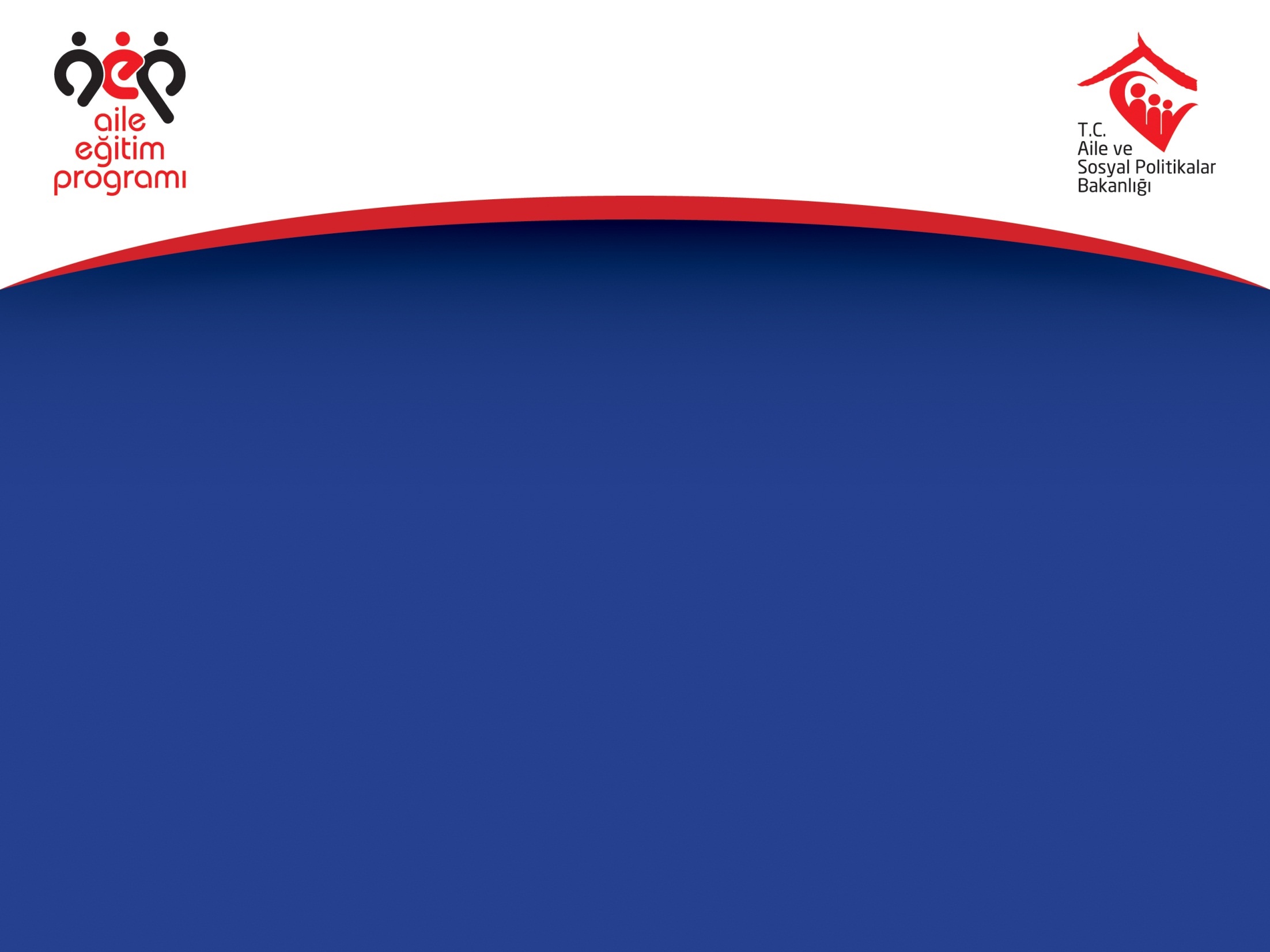 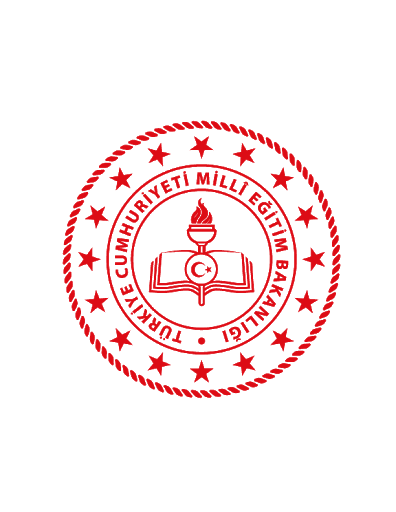 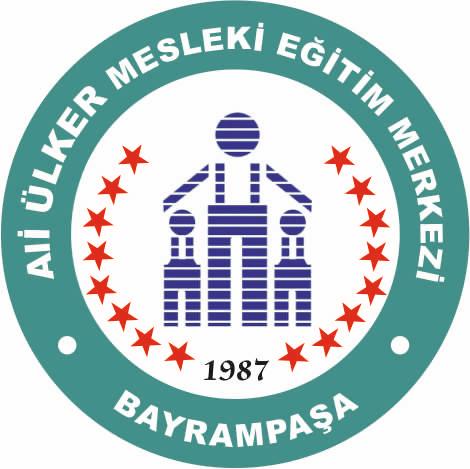 ALİ ÜLKER
MESLEKİ EĞİTİM MERKEZİ
Mesleki Eğitim Merkezinde Öğrenci Olmak
Örgün ve Yaygın Eğitim kurumlarında 10,11 ve 12. sınıfı bitiren öğrenciler Mesleki Eğitim Merkezlerine naklen geldiklerinde 10. sınıftan başlarlar.

	E-Okul benzeri E-Mesem adı verilen bir sistem kullanılmaktadır ve Mesleki Eğitim Merkezlerinden diğer liselere nakille geçiş imkanı yoktur.
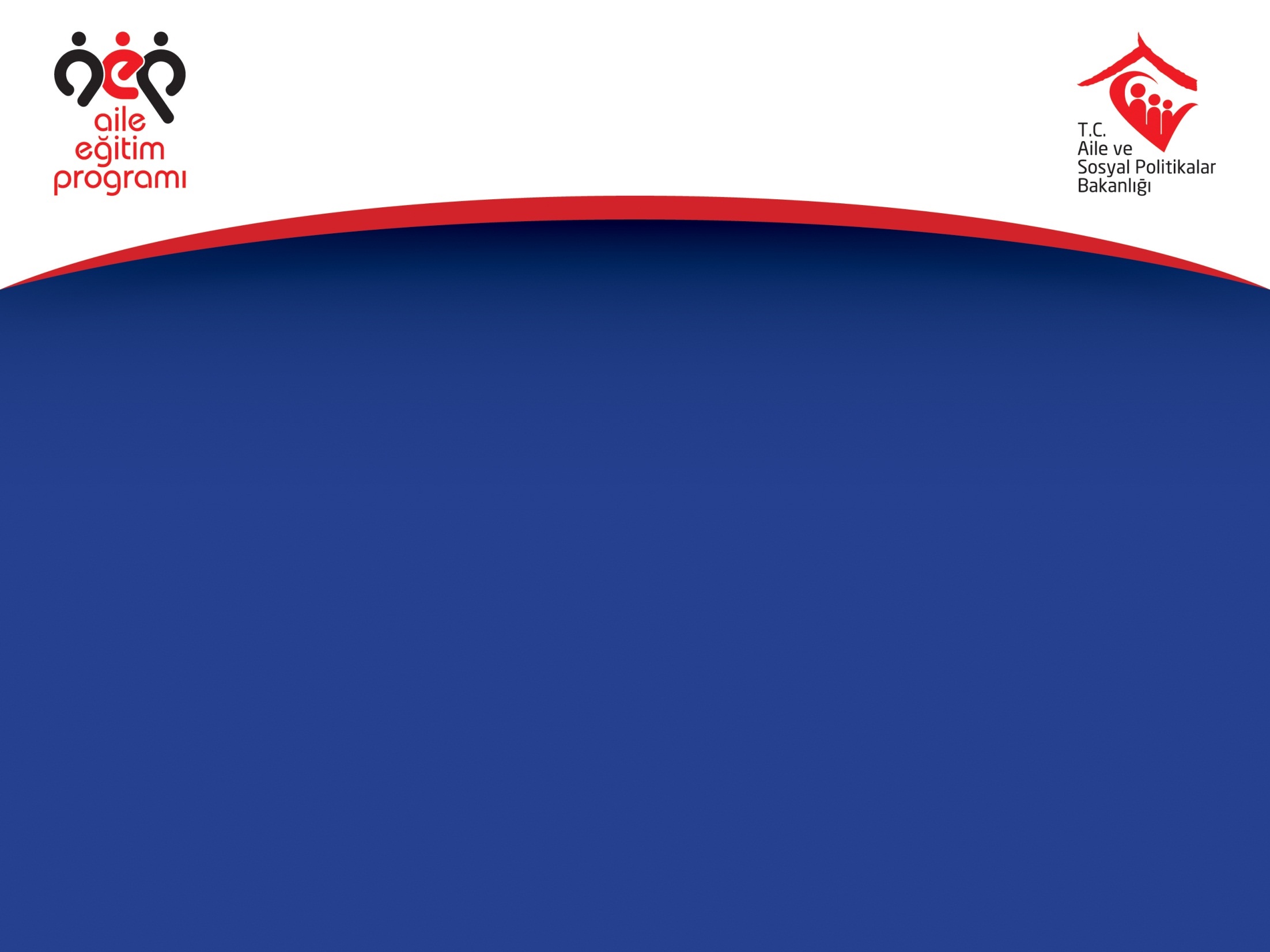 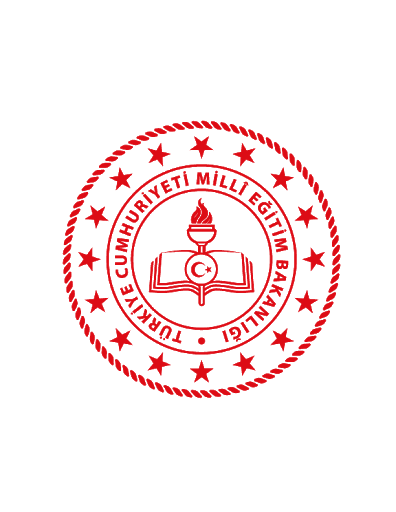 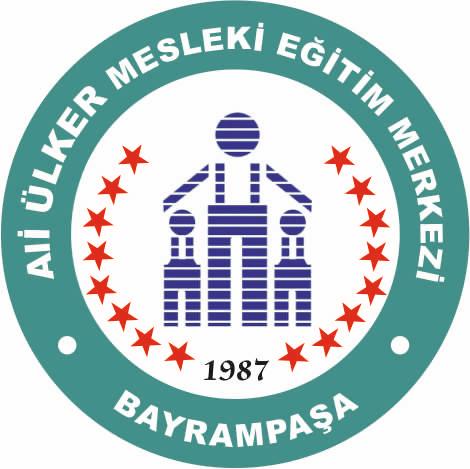 ALİ ÜLKER
MESLEKİ EĞİTİM MERKEZİ
Mesleki Eğitim Merkezinde Öğrenci Olmak
Kayıt yaptıran öğrenci, 3. yılın sonunda Kalfalık Belgesi devamında 1 yıl daha okursa Ustalık Belgesi ile birlikte Lise Diplomasına da sahip olur.

	Kayıtlı öğrencinin bir yıl içinde özürlü-özürsüz toplamda 6 gün okul devamsızlığı, 30 gün işletme devamsızlığı hakkı vardır.
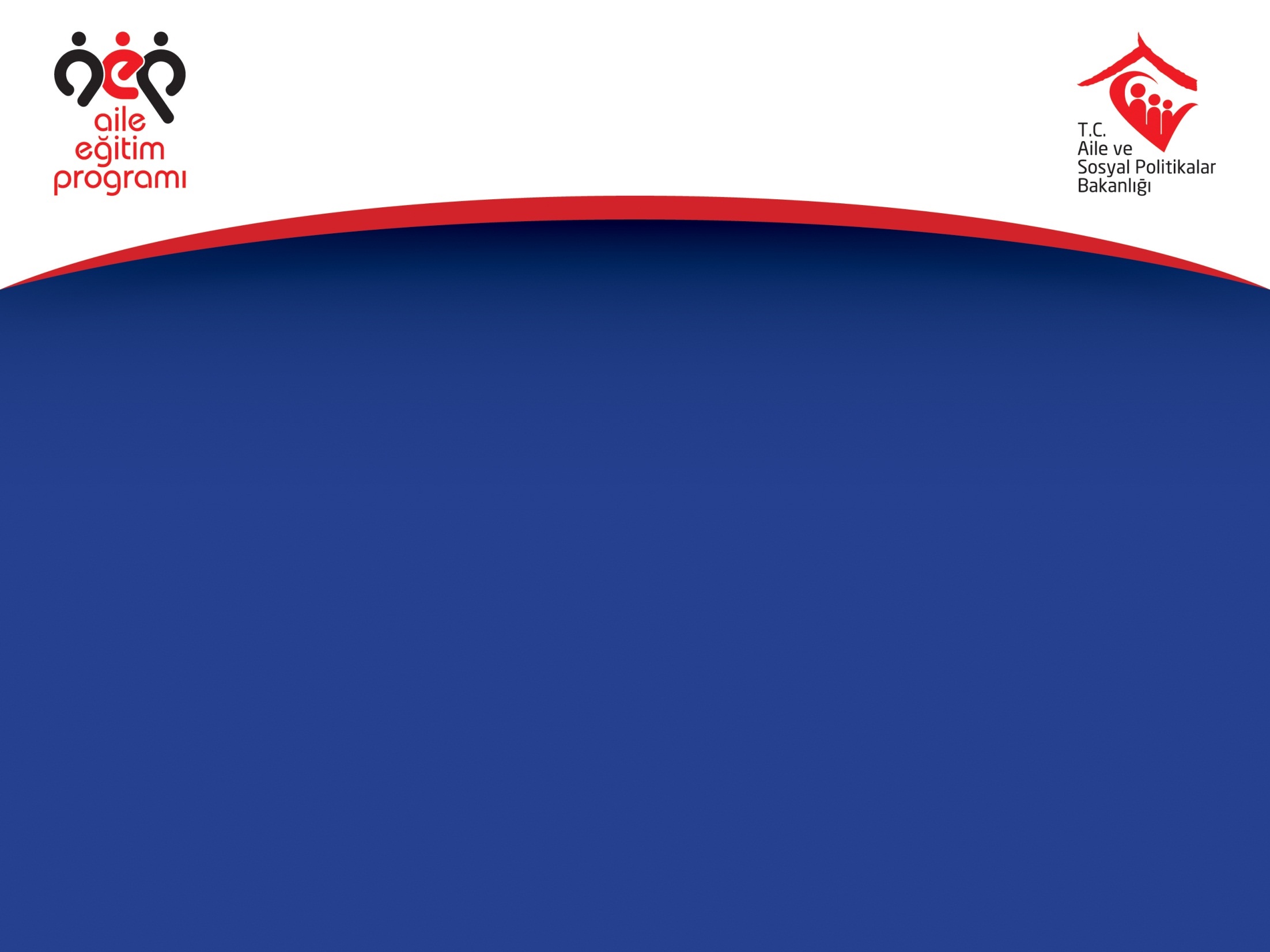 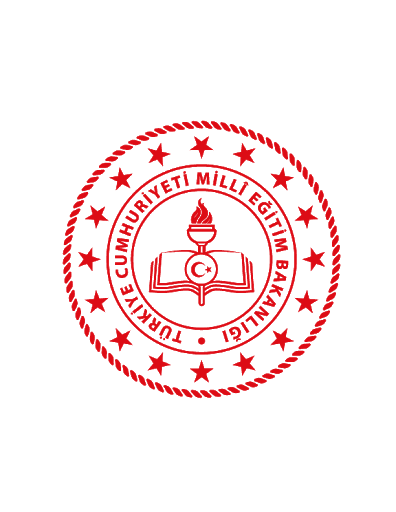 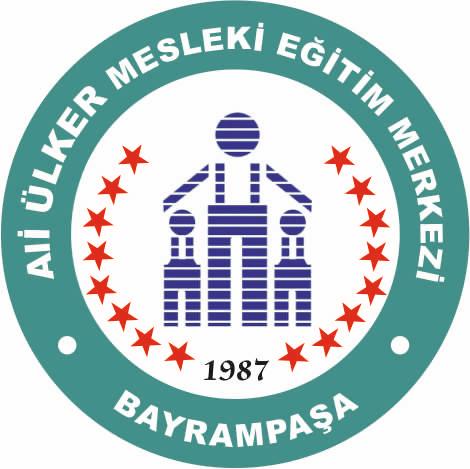 ALİ ÜLKER
MESLEKİ EĞİTİM MERKEZİ
Mesleki Eğitim Merkezinde Öğrenci Olmak
Öğrenciler en az bir gün okulda diğer günler de işletmede mesleki eğitime devam eder.
Her bir öğrenciye Koordinatör Öğretmen tanımlanır ve öğretmen öğrenciyi işyerinde denetler.
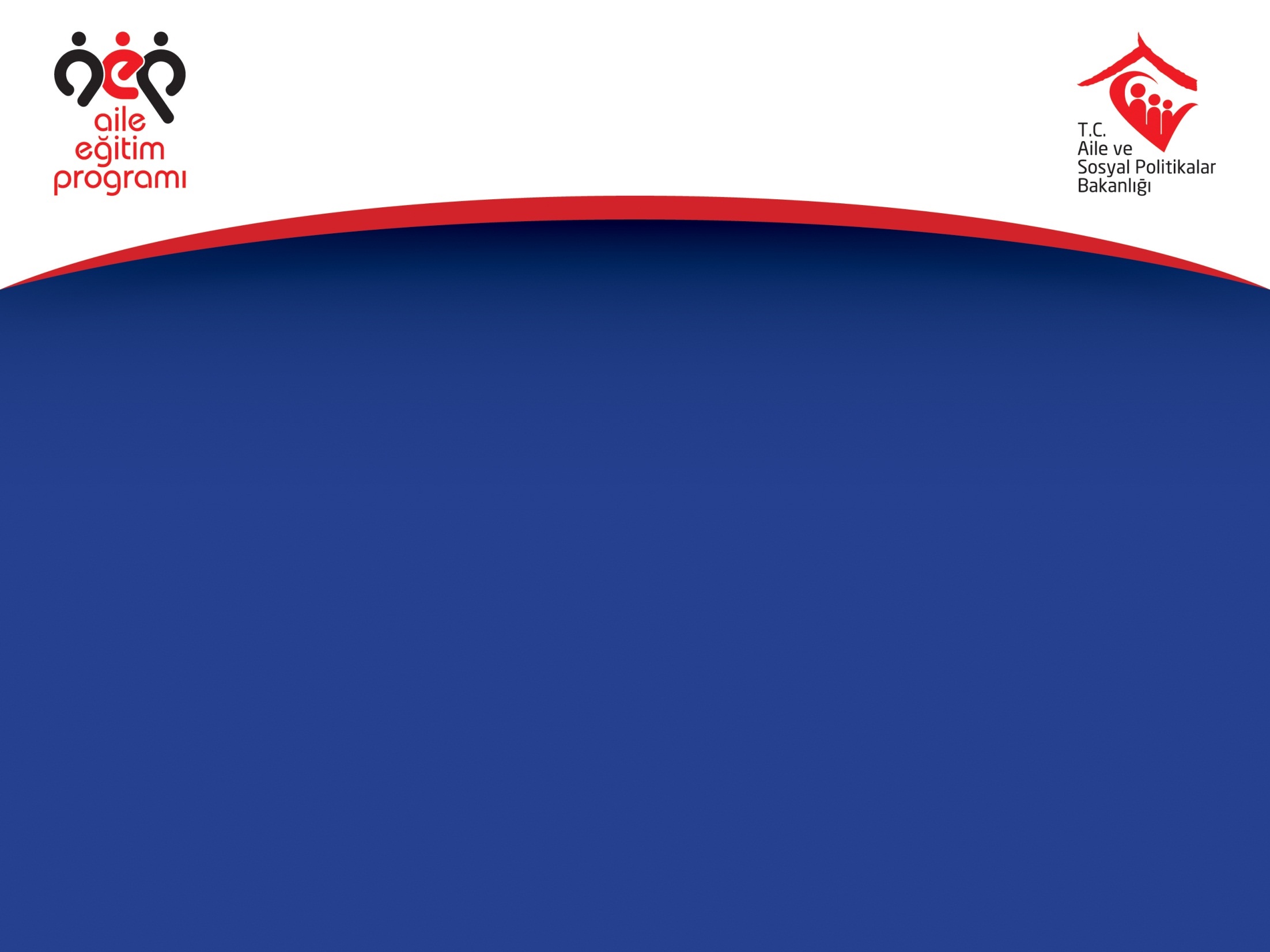 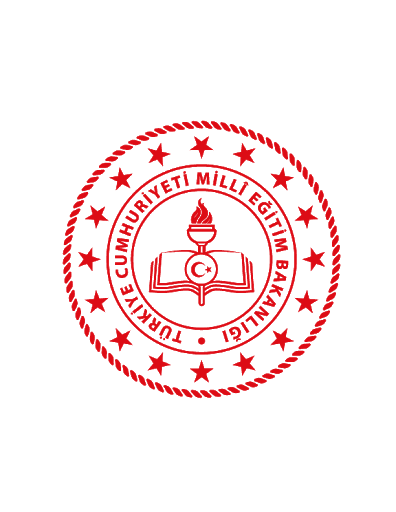 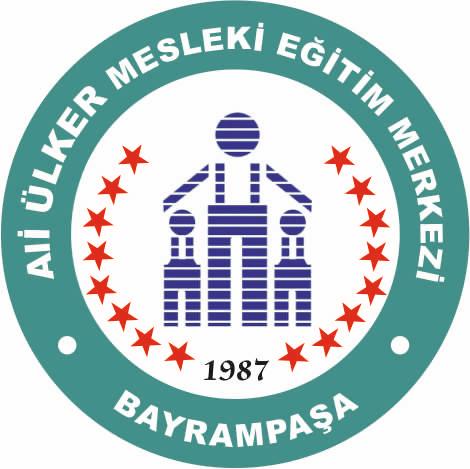 ALİ ÜLKER
MESLEKİ EĞİTİM MERKEZİ
Mesleki Eğitim Merkezinde Öğrenci Olmak
Ders ve sınıf geçme durumları; MEB Orta Öğretim Kurumları Yönetmeliğine ve 3308 sayılı Mesleki Eğitim Kanununa tabidir.

	Kayıtlı öğrencilerin işyeri sigortaları Devlet tarafından yapılır.

	İş kazaları ve Meslek Hastalıkları için geçerlidir ve emekliliğe sayılmaz.
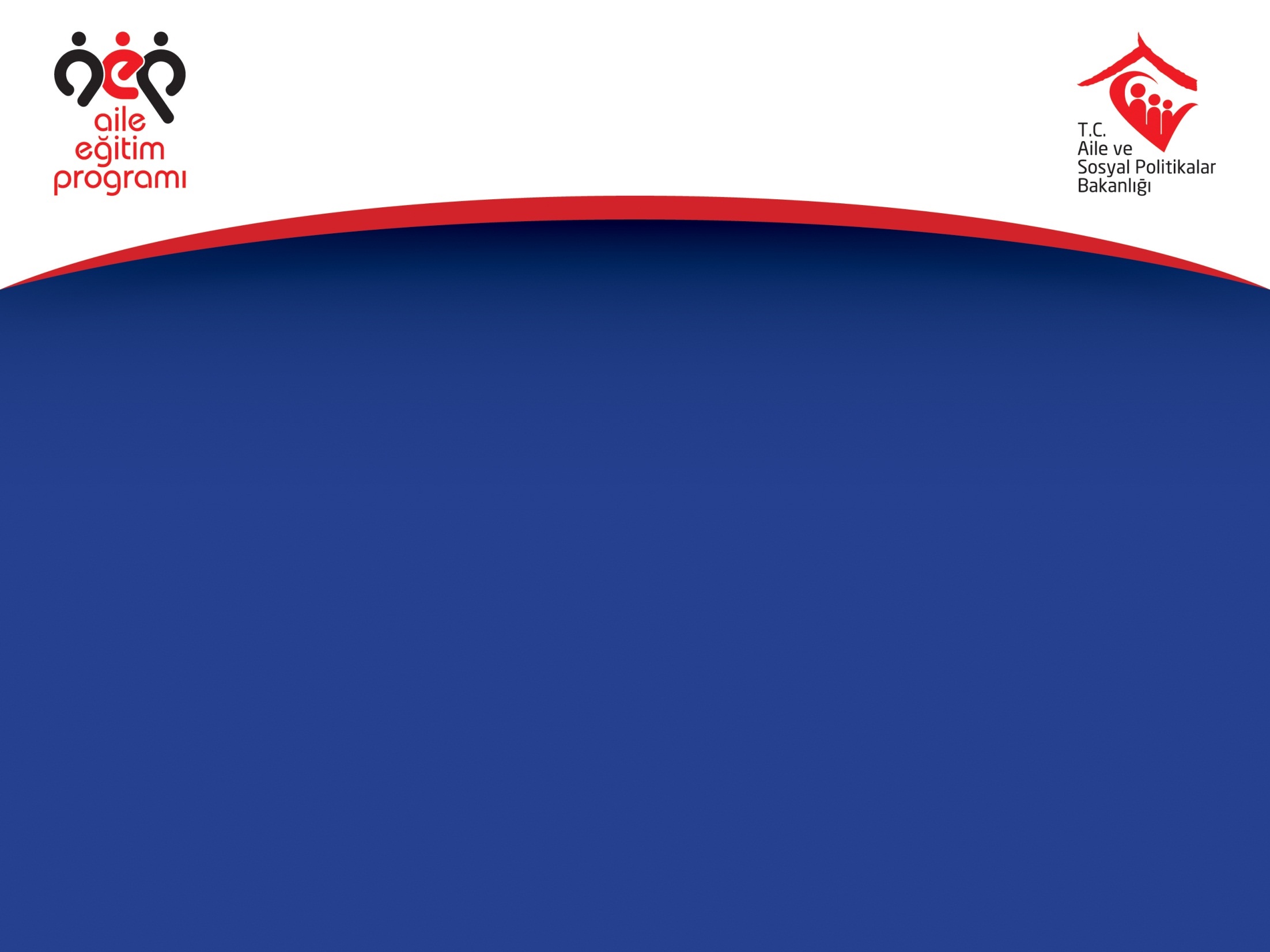 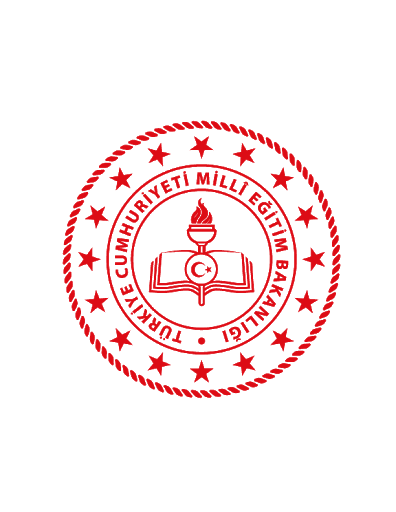 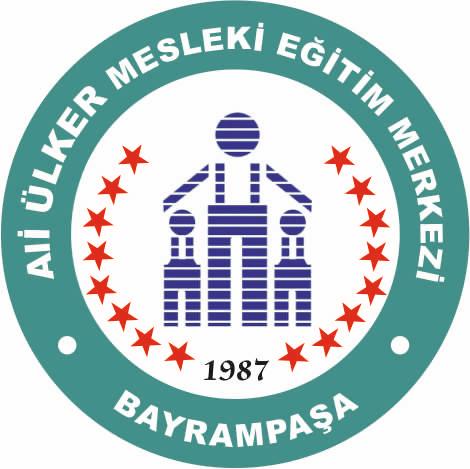 ALİ ÜLKER
MESLEKİ EĞİTİM MERKEZİ
Mesleki Eğitim Merkezinde Öğrenci Olmak
Çırak öğrenciler, en az asgari ücretin %30’u kadar maaş alır.

	Devlet, çırak öğrenci çalıştıran işyerlerine her bir öğrenci için Devlet Katkısı adı altında %30 maaşın 2/3’ü kadar ücret iadesi yapar.
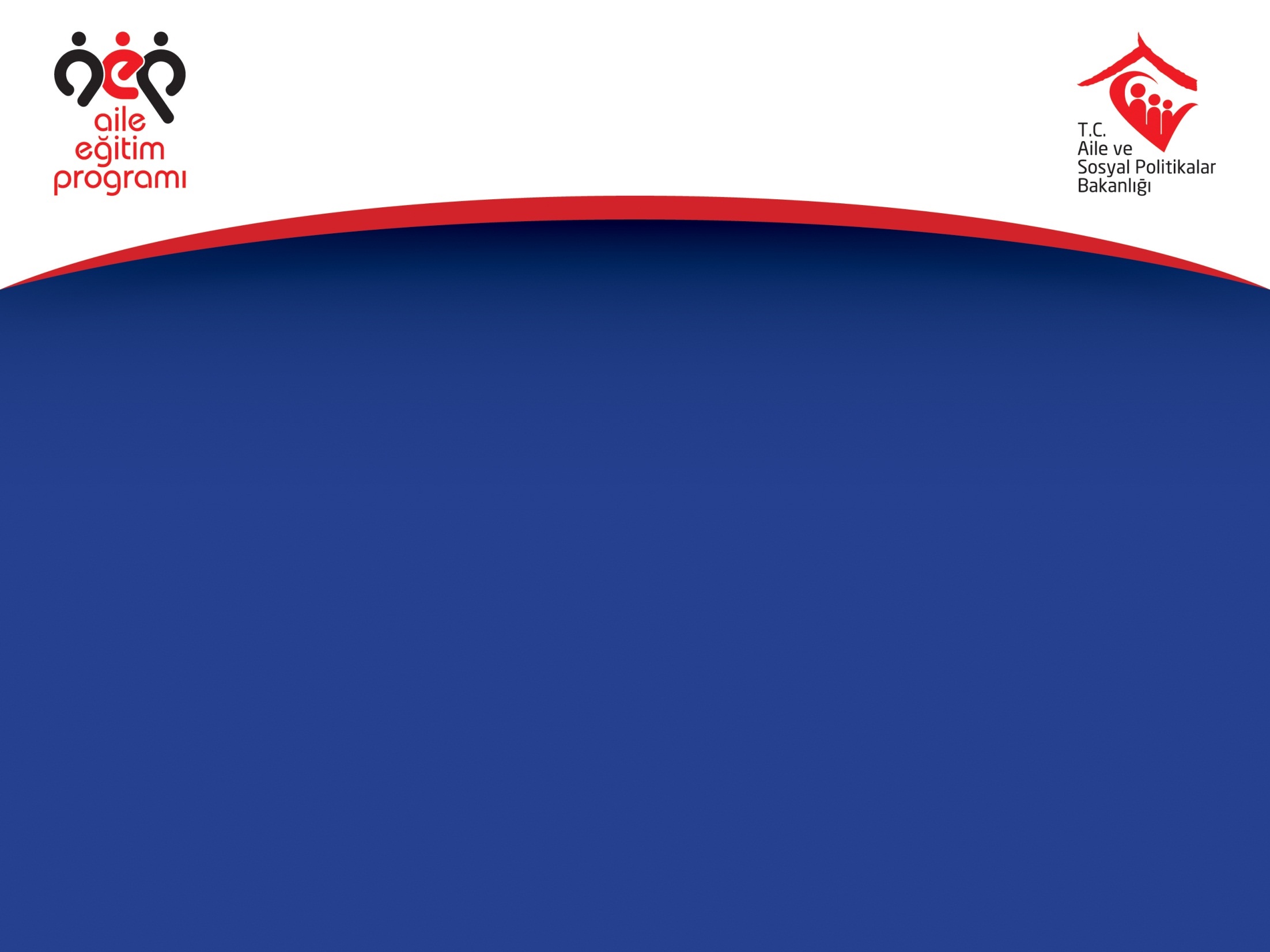 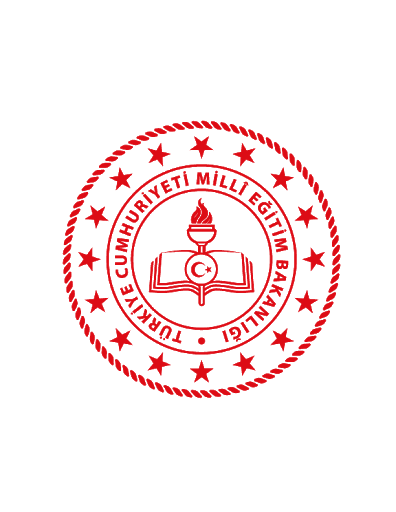 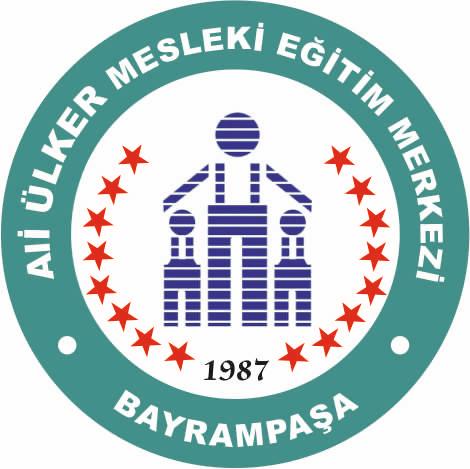 ALİ ÜLKER
MESLEKİ EĞİTİM MERKEZİ
DENKLİK İŞLEMLERİ
(MESLEKİ BELGELENDİRME)
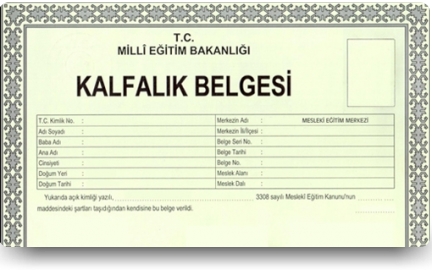 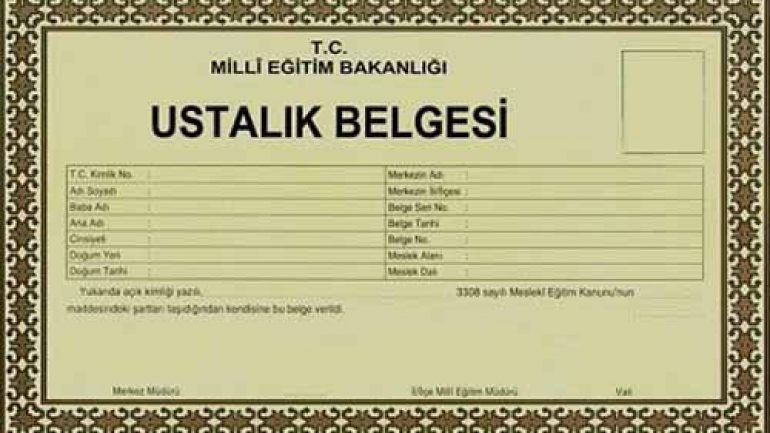 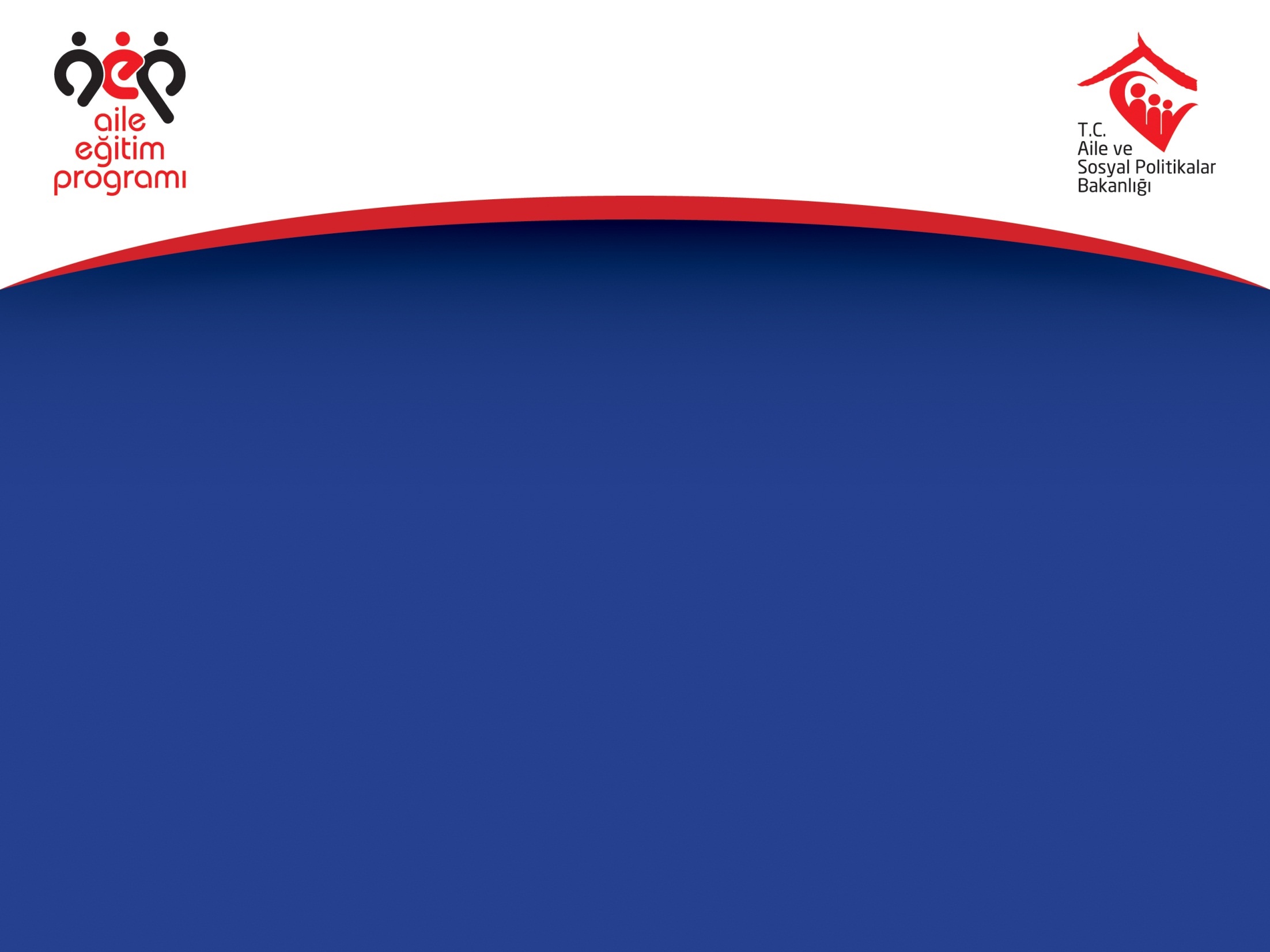 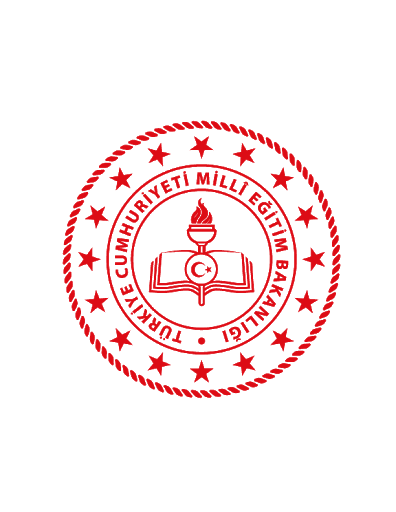 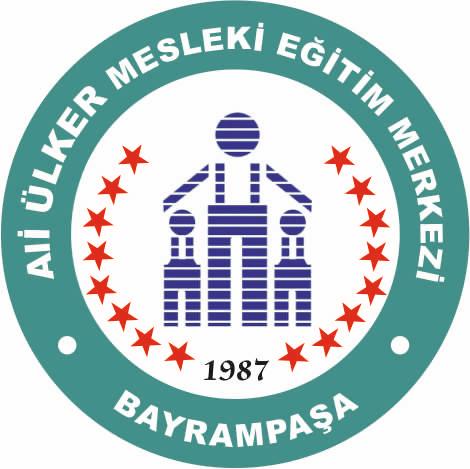 ALİ ÜLKER
MESLEKİ EĞİTİM MERKEZİ
KALFALIK / USTALIK SINAVI İÇİN GEREKLİ ÖN ŞART
22 yaşını bitirmiş olmak
Öğrenim durumu
	İlköğretim(8 yıllık) ya da Ortaokul mezunu olma
	Açık ortaokulda kayıtlı aktif öğrenci olma
	1997’den önce ilkokulu bitirmek
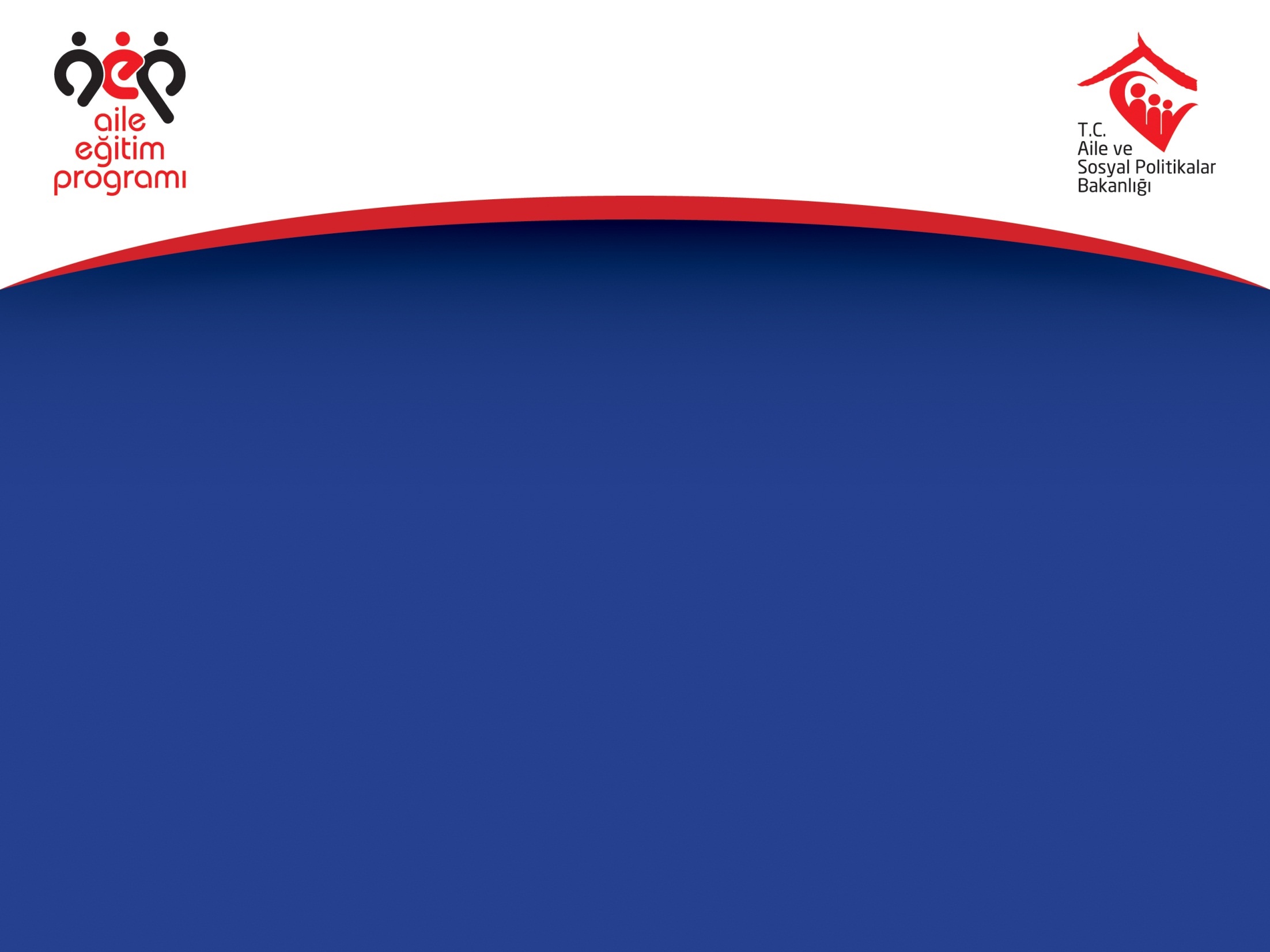 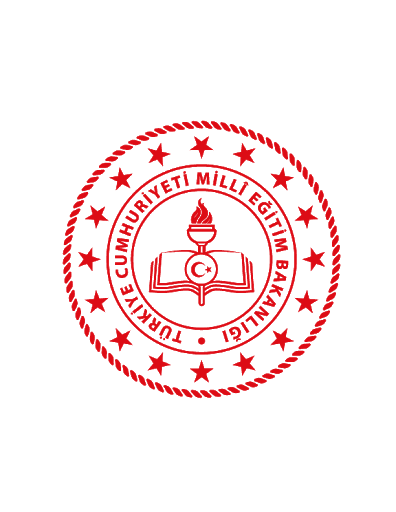 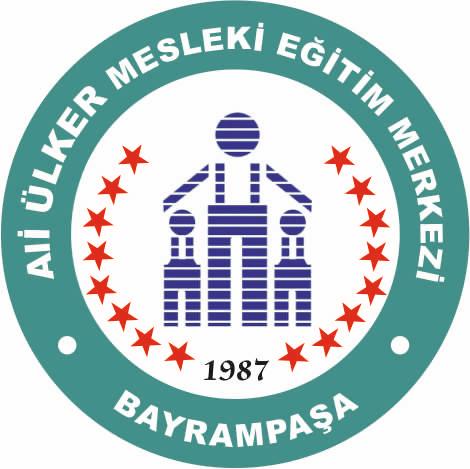 ALİ ÜLKER
MESLEKİ EĞİTİM MERKEZİ
Kalfalık için;
	En az 1 gün sigortalı olmak veya kısa bir süre de olsa 	çıraklık eğitim merkezinde öğrenci olarak okumak,

Ustalık için; 
5 yıl istenen alan ile ilgili sigortalı veya Bağ-Kur’lu olmak. Kalfalık belgesini okuyarak alanlar ve alanıyla ilgili 3 yıllık meslek lisesi mezunu olanlar için ilave 2 yıl sigortalı veya Bağ-Kur’lu olmak
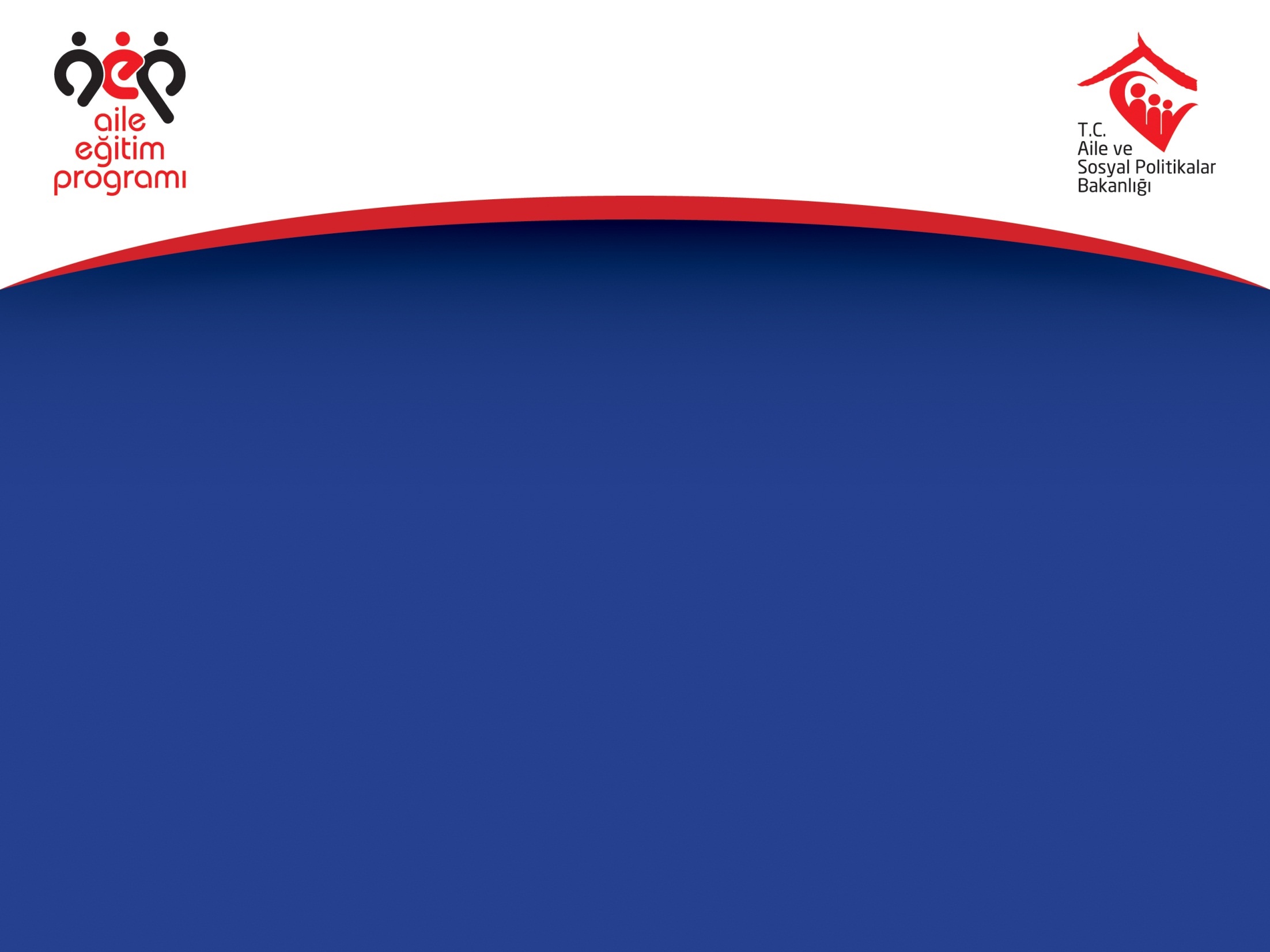 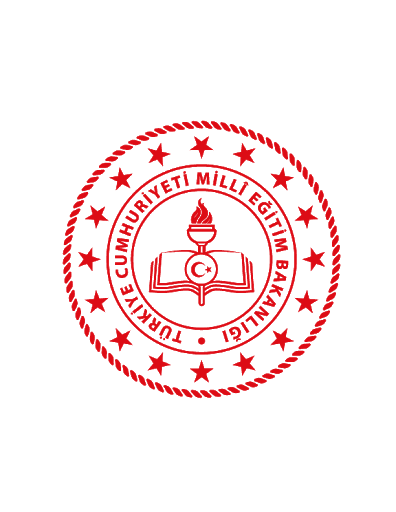 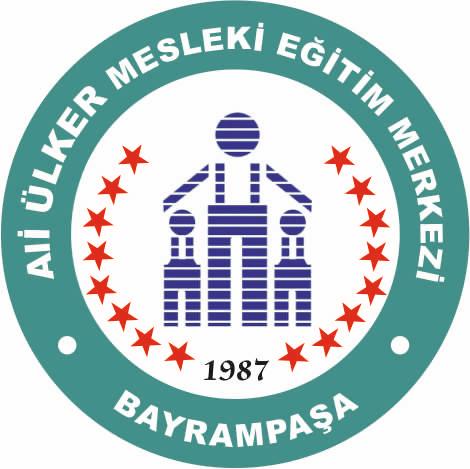 ALİ ÜLKER
MESLEKİ EĞİTİM MERKEZİ
Bir alanın herhangi bir dalından Ustalık belgesine sahip olanlar, aynı alanın diğer dallarından direkt Ustalık sınavına girerek belge alabilirler.

	En az 756 saat Meb onaylı kurs bitirme belgesine sahip olanlar direkt ustalık sınavına girebilir.
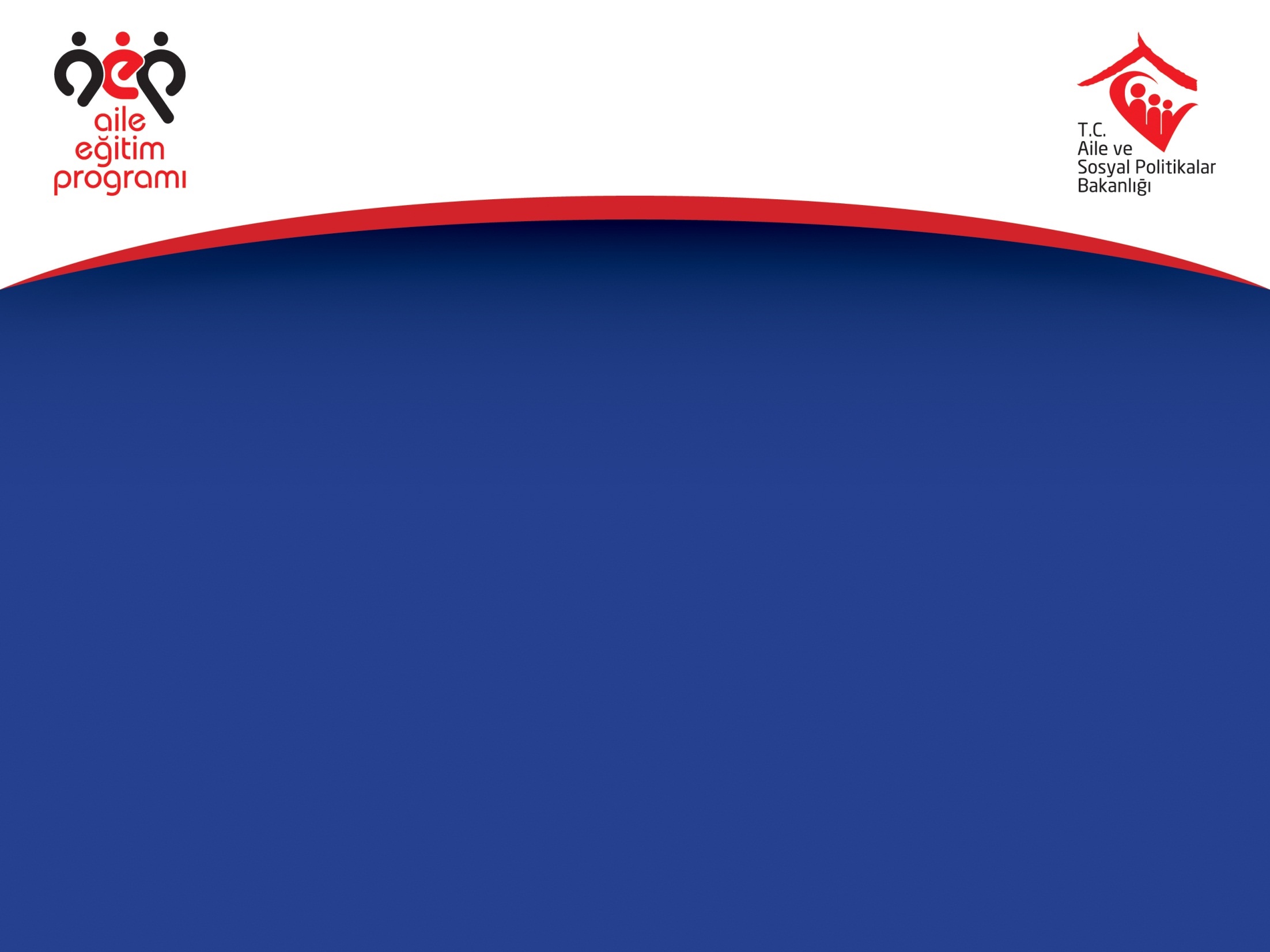 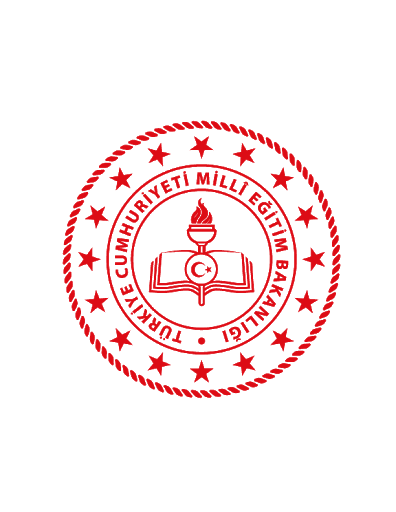 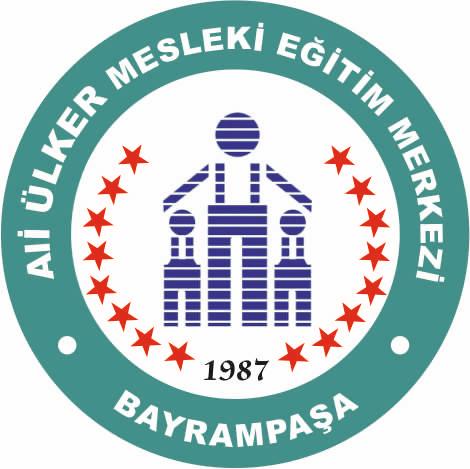 ALİ ÜLKER
MESLEKİ EĞİTİM MERKEZİ
Denklik işlemlerinden sonra adaylar, Teorik (E-Sınav)(%40) ve Uygulama Beceri Sınavı (%60) sınavlarına girerler. Başarılı olmaları halinde belge almaya hak kazanırlar.

	Uygulama sınavları kamera karşısında yapılmaktadır.

	Mesleki Eğitim Merkezlerinden alınan Ustalık Belgelerinin geçerlik süresi sınırsızdır. Yani ömür boyu geçerlidir. 

	Sınavlar 2 aylık periyotlar halinde yapılır.
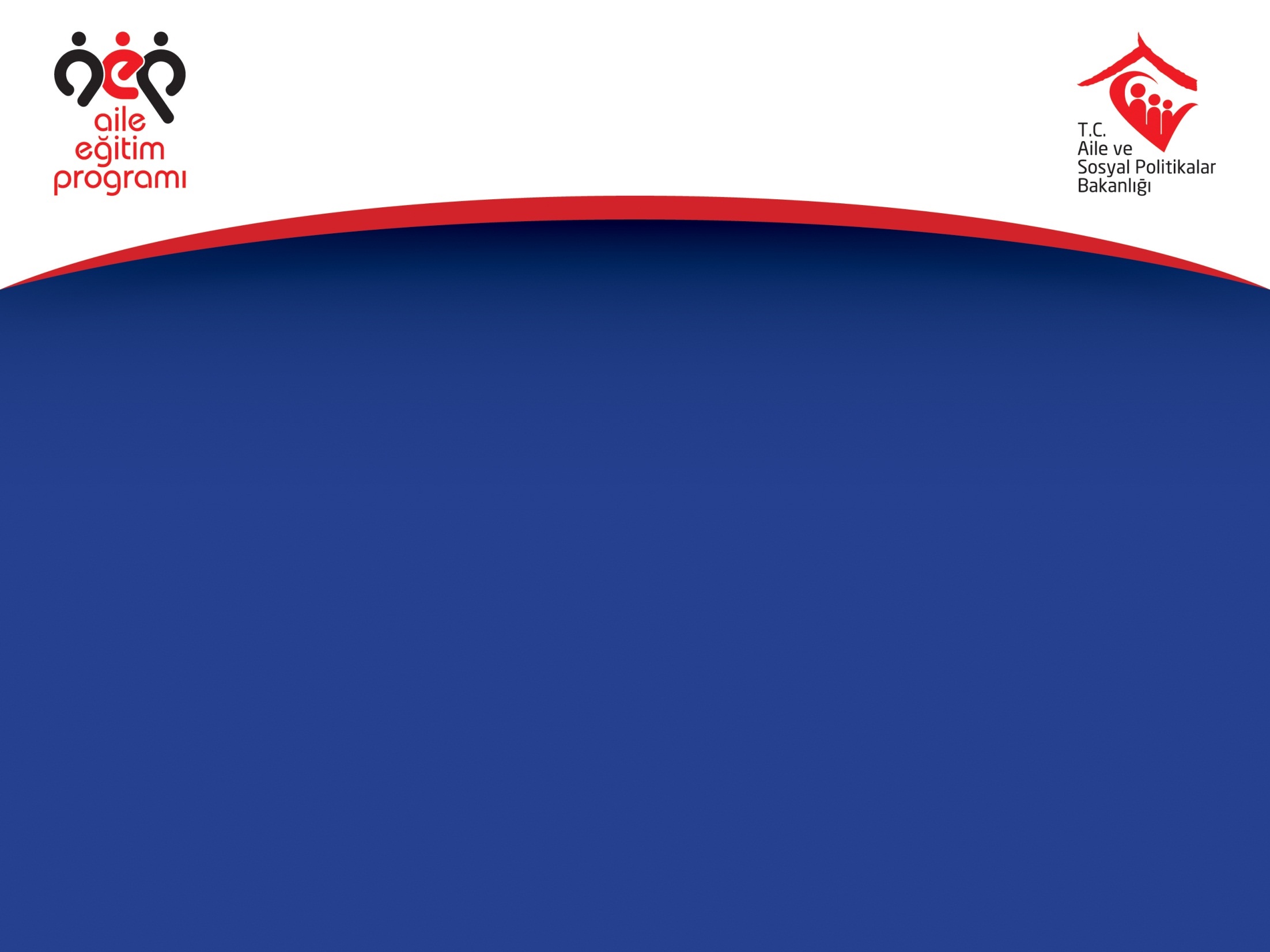 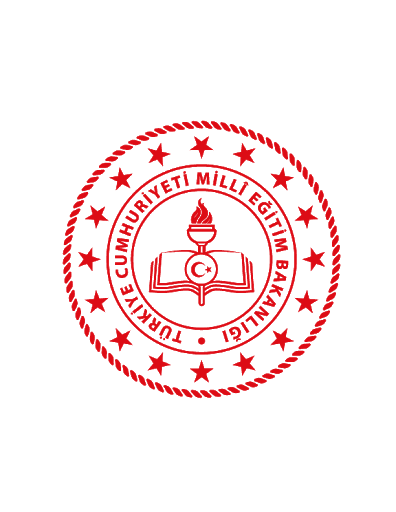 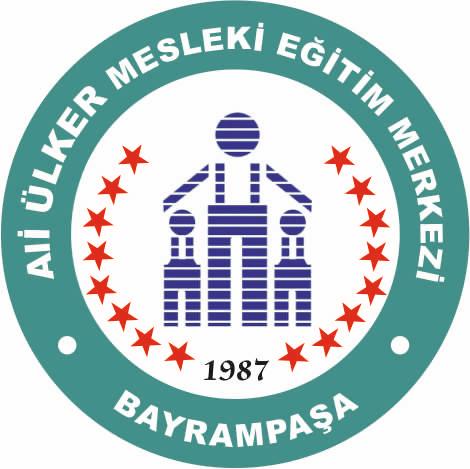 ALİ ÜLKER
MESLEKİ EĞİTİM MERKEZİ
USTA ÖĞRETİCİ VE İŞ PEDAGOJİSİ KURSLARI
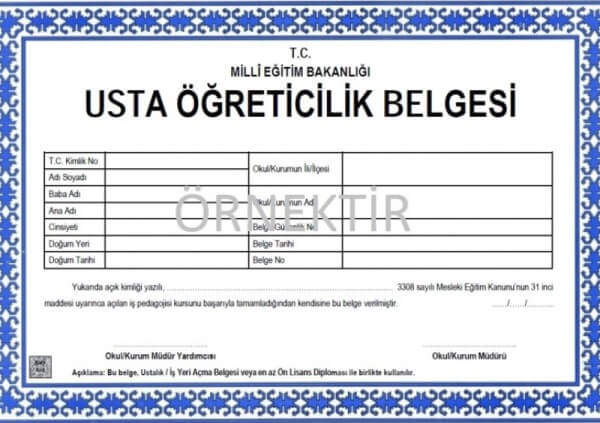 Ustalık belgesi veya denk belgeye sahip olan adaylar kurumumuzda yapılan 40 saatlik Usta Öğretici ve İş Pedagojisi Kurslarına katılıp başarılı oldukları takdirde Usta Öğretici belgesine sahip olurlar.
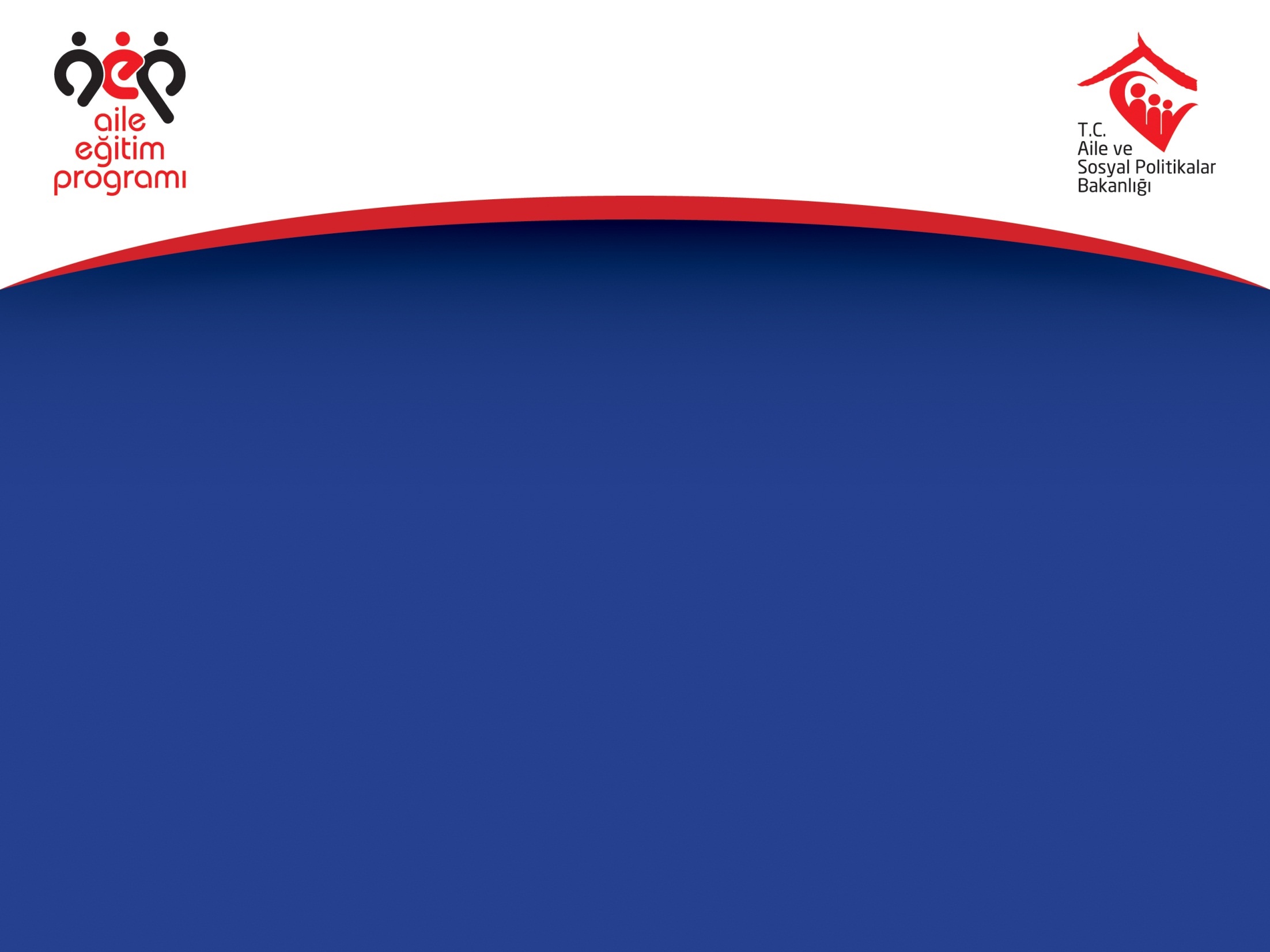 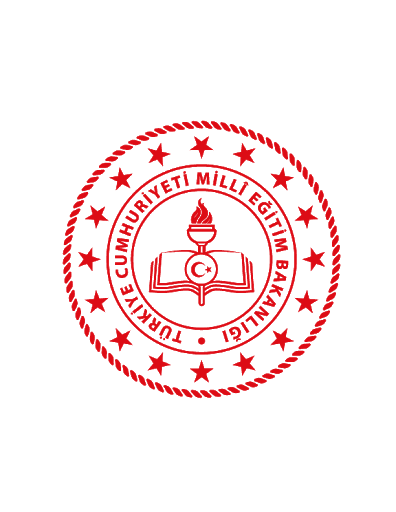 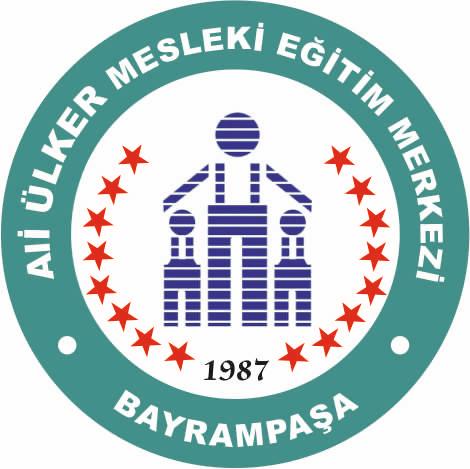 ALİ ÜLKER
MESLEKİ EĞİTİM MERKEZİ
Cumali GEÇİT	
* Okul Aile Birliği
* Personel İşleri
* Mali İşler
Ercan ÖZYURT	
* Öğrenci Sigorta İşlemleri
* Devlet Desteği İşlemleri
* İşletmelerde Mesleki Eğitim
Gökay ERGÜN	
* Denklik Başvuruları
* Kalfalık / Ustalık Sınavları
* Usta Öğretici Kursları
Mehmet OK	
         * Öğrenci İşleri
www.aliulkermem.meb.k12.tr

0 212 168 00 89
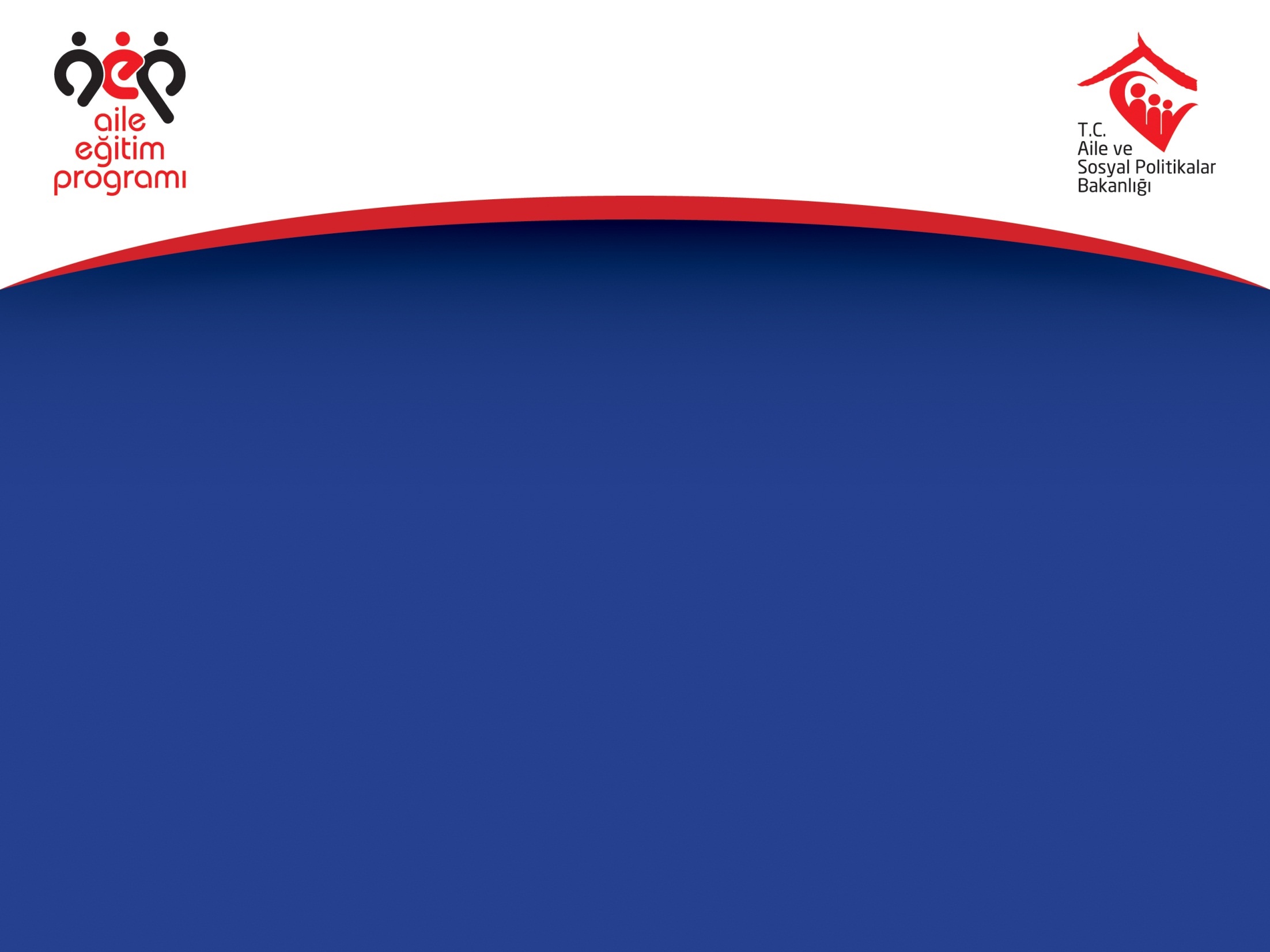 Katılımınız için teşekkür ederiz…